Magnetic Measurements At SLAC
Zachary Wolf
Yurii Levashov
Scott Anderson
Overview Of Recent Efforts
Conventional Magnets
 We are between major projects
 Just starting LCLS-II
 LCLS-I Undulators
 Radiation damage checks – Yurii’s talk
 SHAB undulators
 Self seeding magnets
 LCLS-II
 Getting lab ready for construction
 Designed and tested phase shifter
 Designed and tested beam pipe corrector
 SSRL Undulator
 Interesting coil straightness problem
 Delta Undulator
 Building undulator
 Measurement Challenges
Magnetic Measurements At SLAC
IMMW18
LCLS
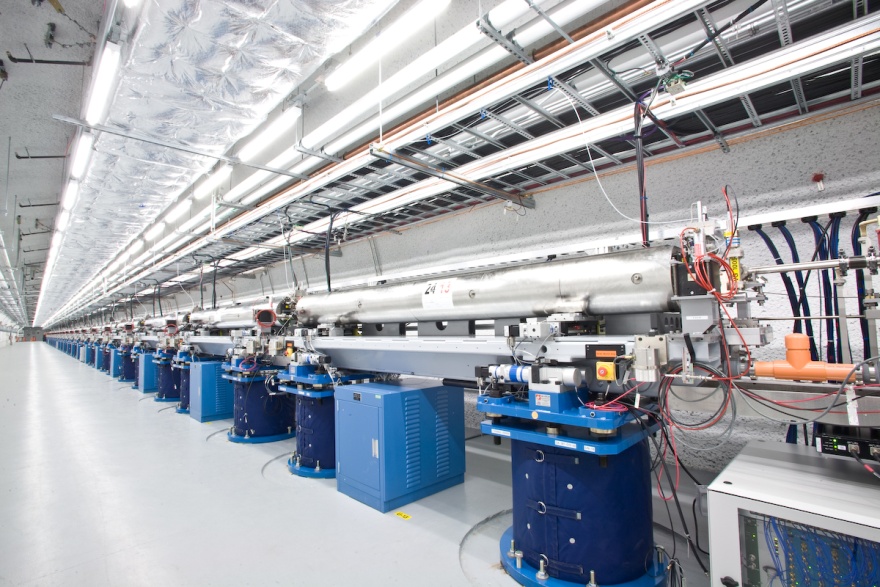 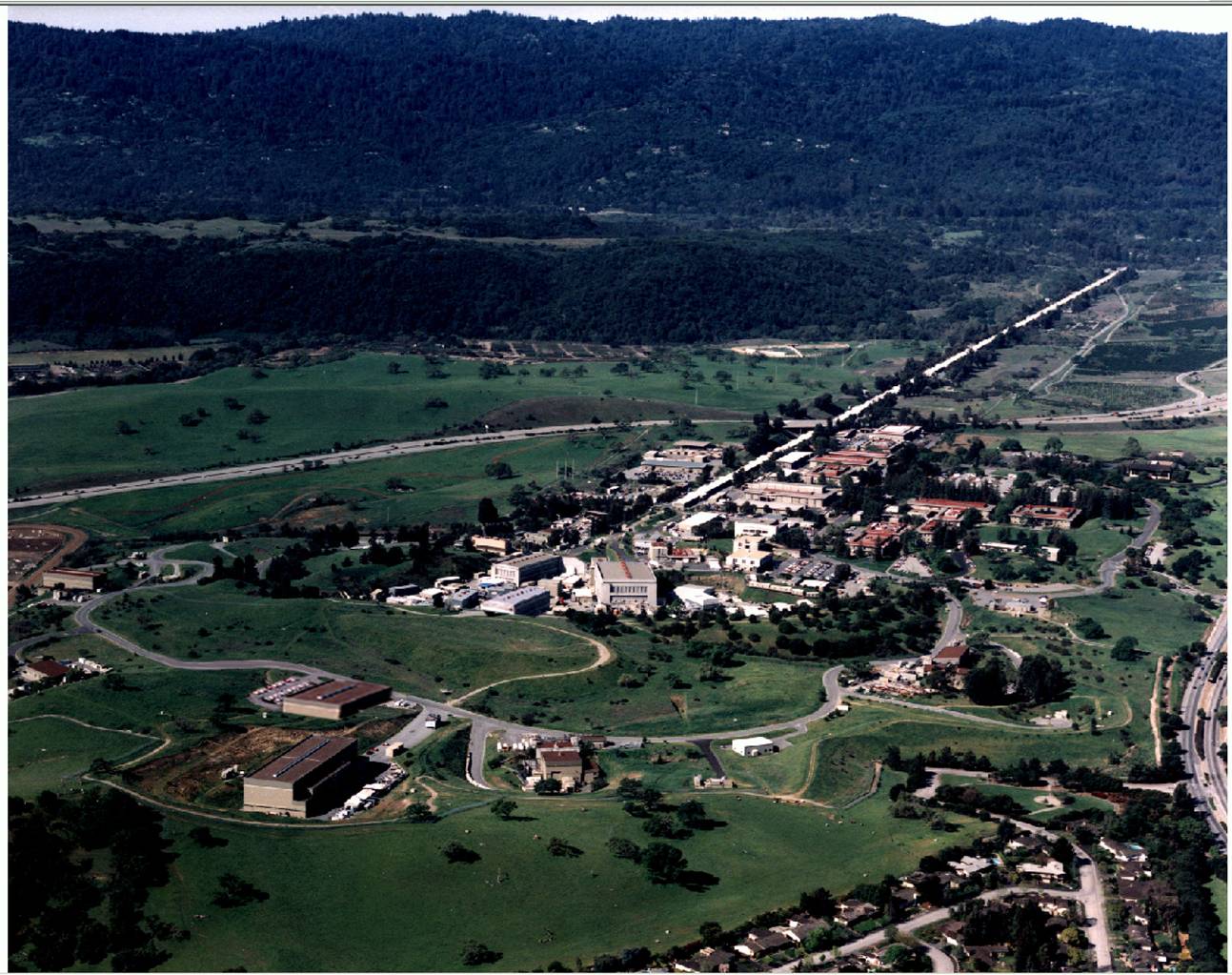 Gun
Accelerator
Undulator Tunnel
Drift
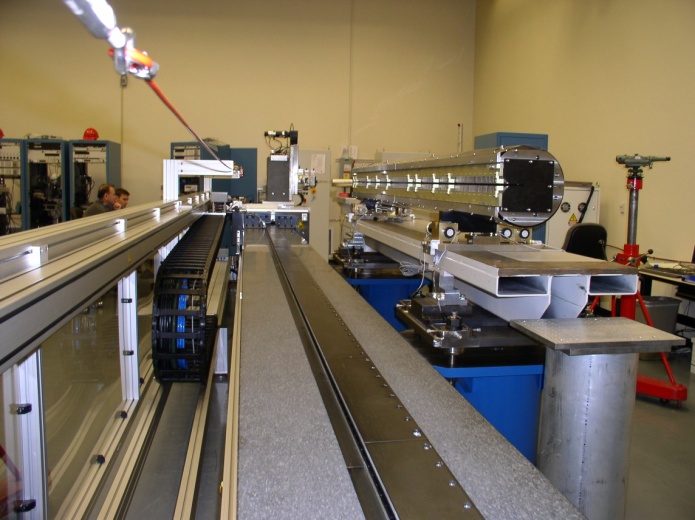 Undulator
Near Hall
Far Hall
Site Overview
Measurement Lab
Magnetic Measurements At SLAC
IMMW18
LCLS-II
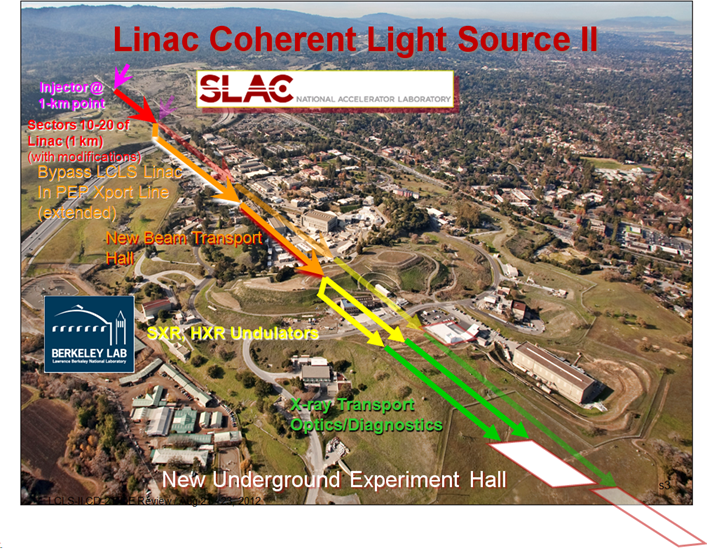 Magnetic Measurements At SLAC
IMMW18
LCLS-II Undulators
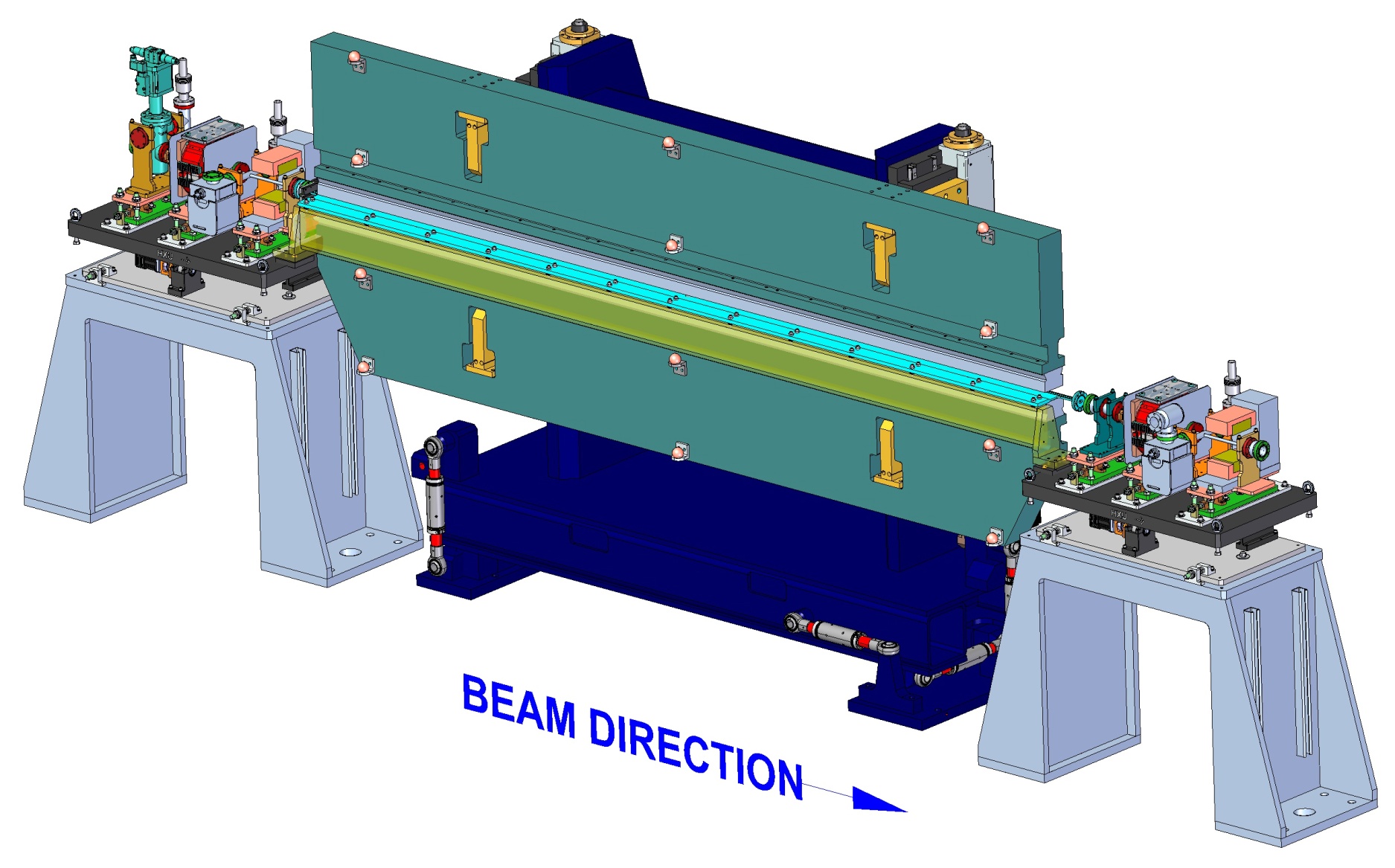 Magnetic Measurements At SLAC
IMMW18
LCLS-II Undulators
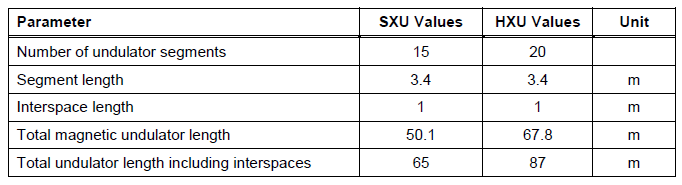 Parameters:
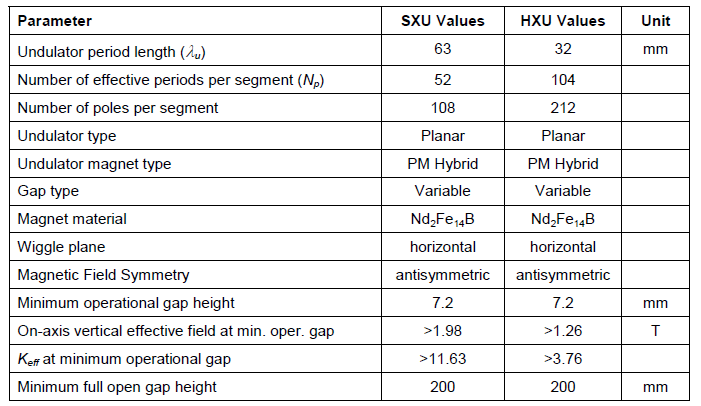 Magnetic Measurements At SLAC
IMMW18
LCLS-II Lab Upgrade
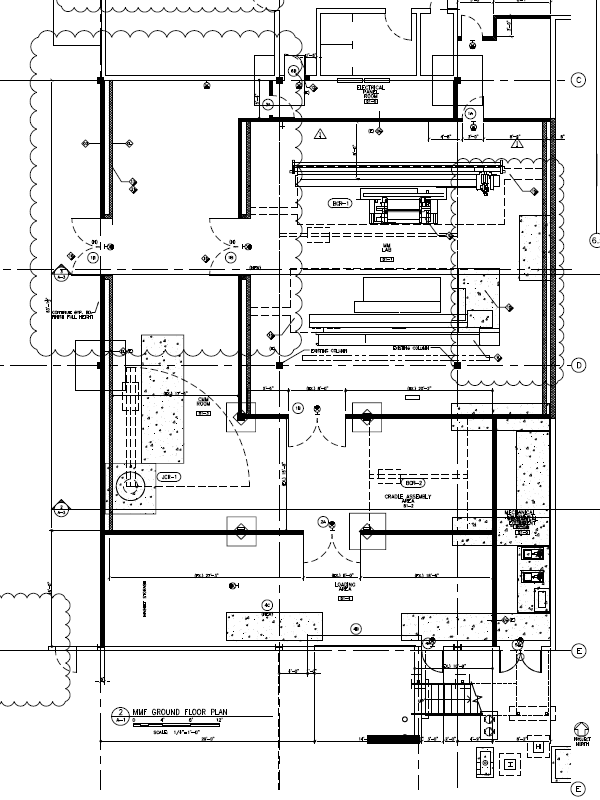 Rotate bench
Pad for reference undulator
Two benches
Add doors to
bring undulators in
Extend pad for bench
Magnetic Measurements At SLAC
IMMW18
LCLS-II Phase Shifters
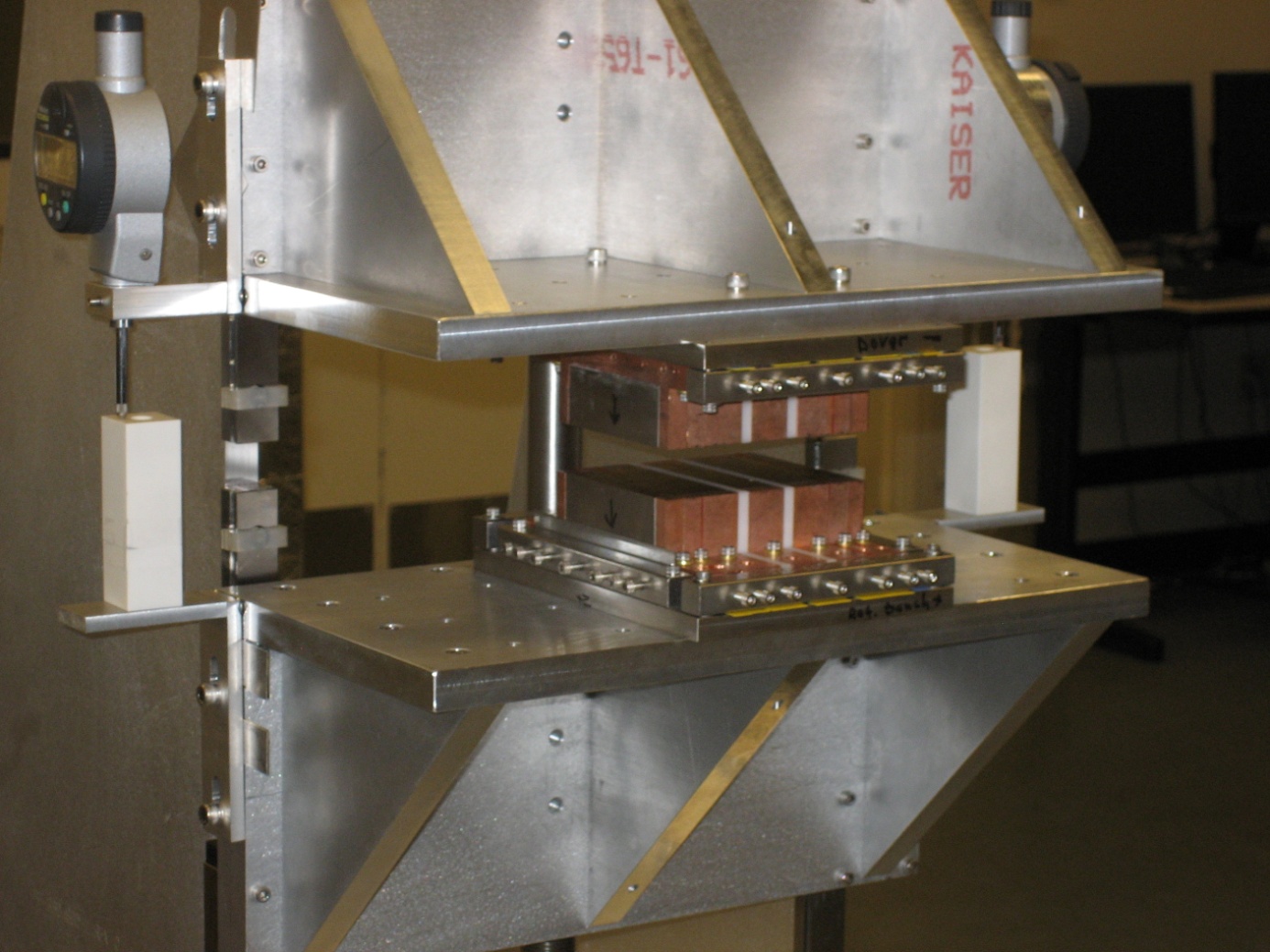 Magnet Assembly Prototype
Magnetic Measurements At SLAC
IMMW18
LCLS-II Phase Shifters
LCLS-TN-11-2, LCLS-TN-12-3
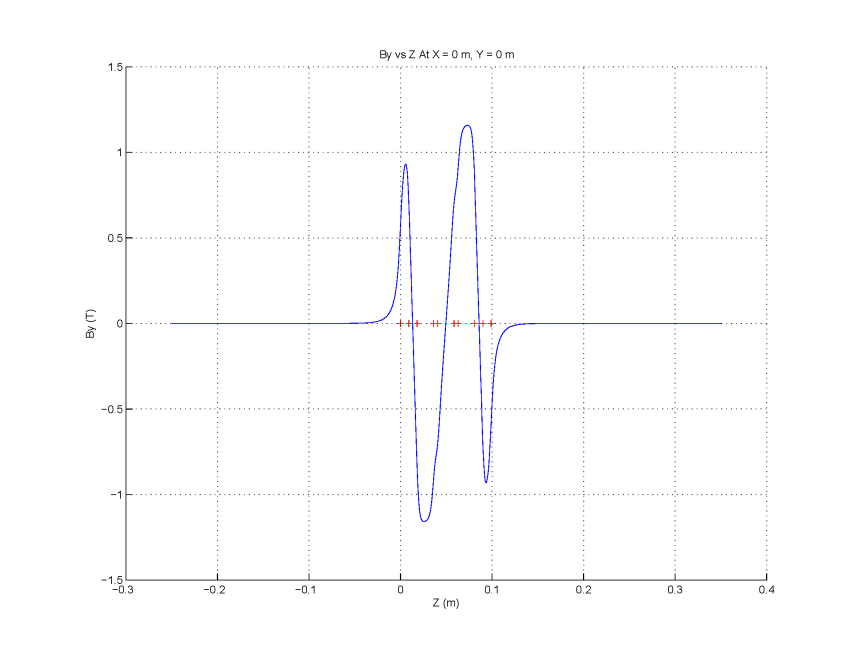 Simulated
By vs z
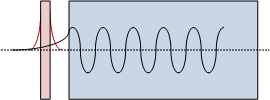 PPM, no coupling to undulator or quadrupole
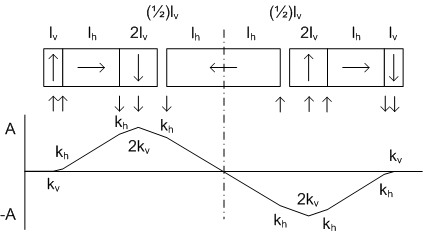 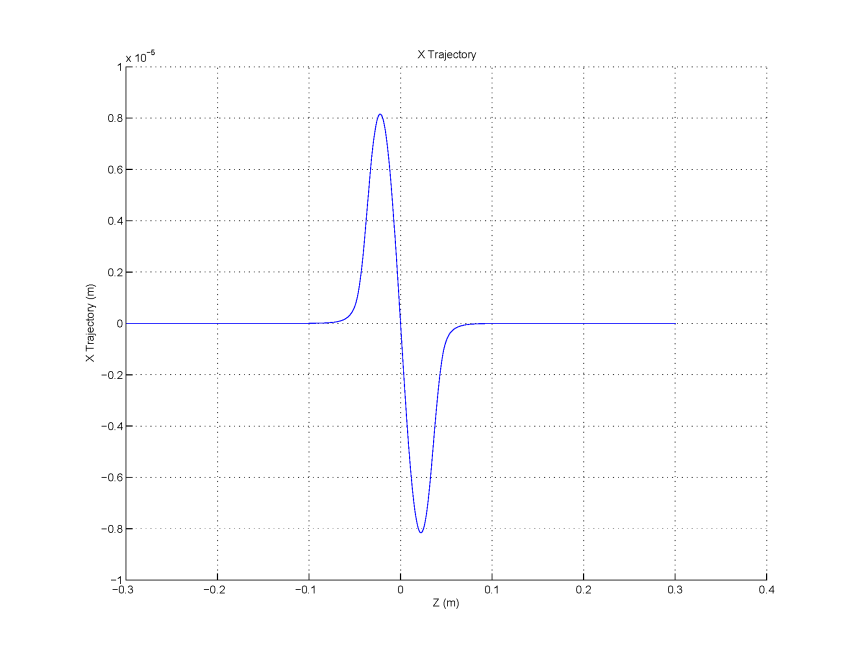 Simulated
X-trajectory
Magnetic design based on trajectory kicks
Magnetic Measurements At SLAC
IMMW18
LCLS-II Phase Shifters
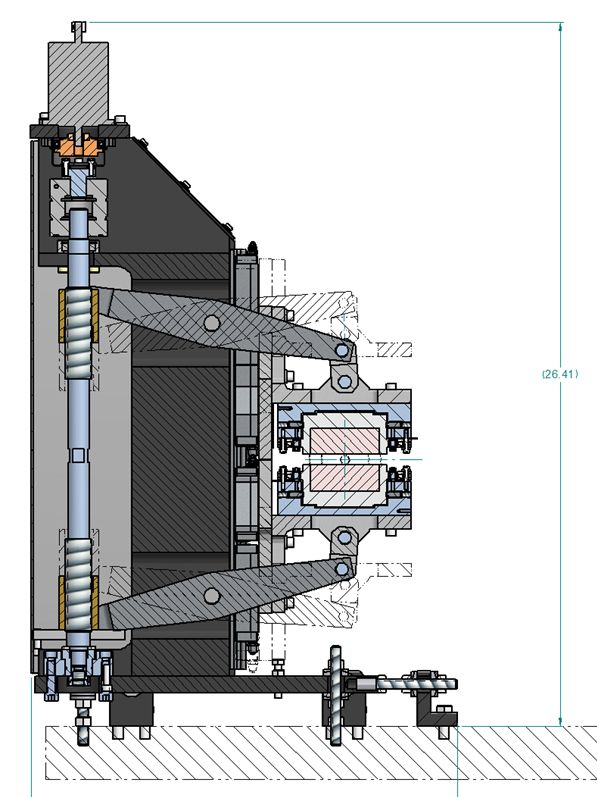 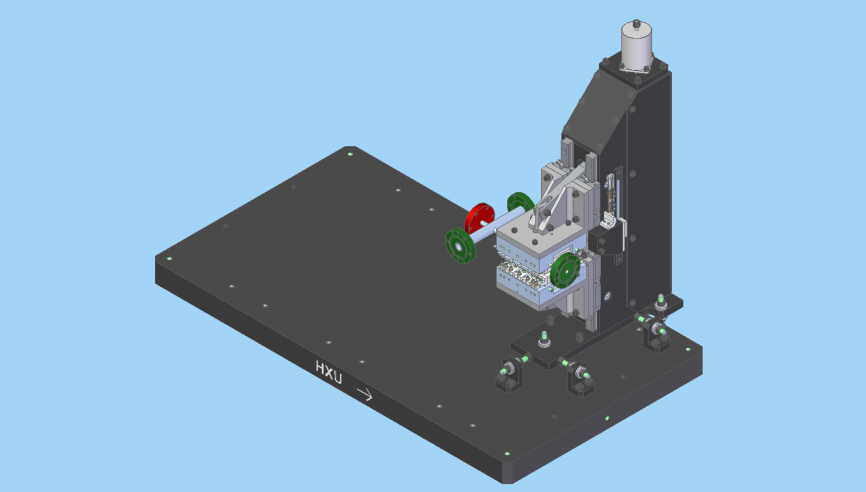 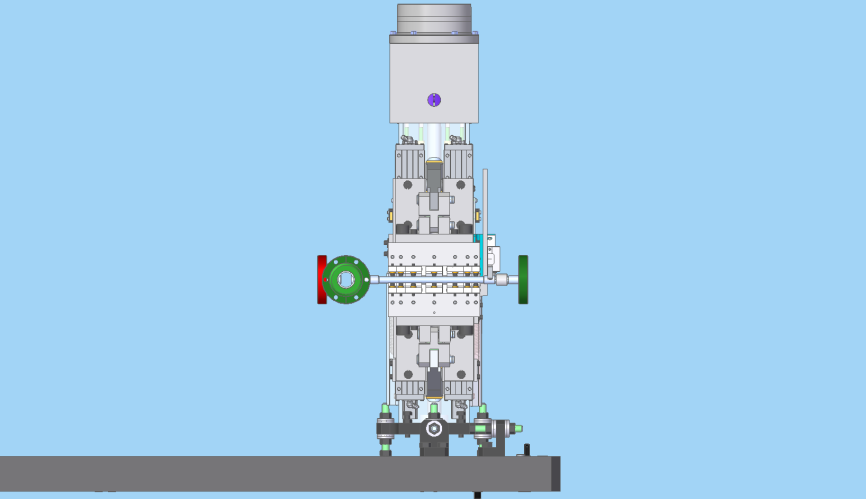 Phase shifter on interspace stand
Moment-free drive
Magnetic Measurements At SLAC
IMMW18
LCLS-II Beam Pipe Corrector
LCLS-TN-12-1
2 Power Supplies For Bx and By
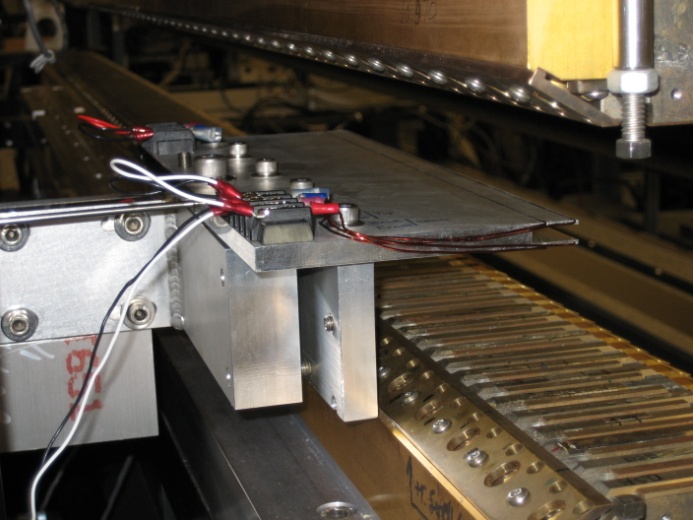 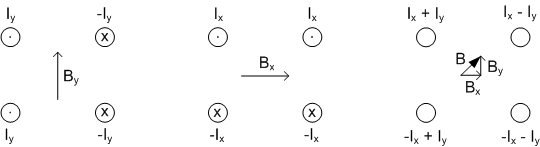 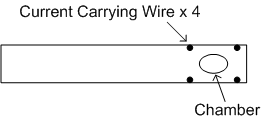 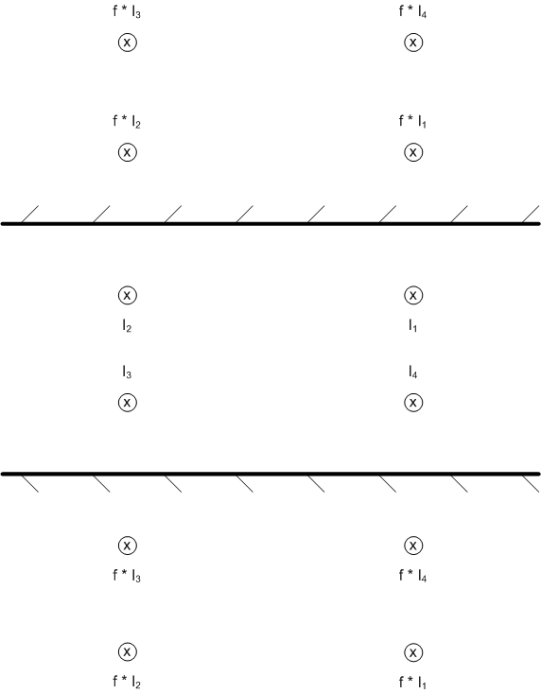 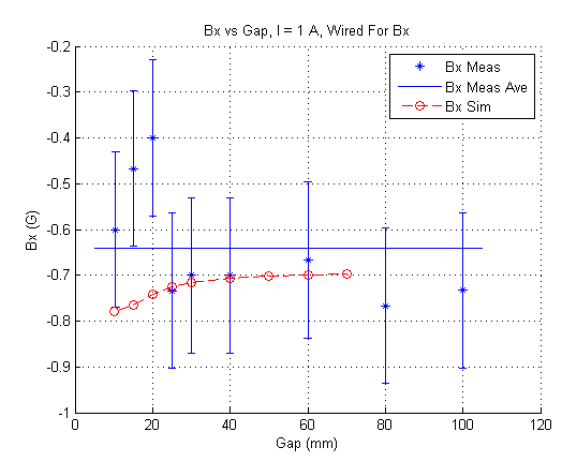 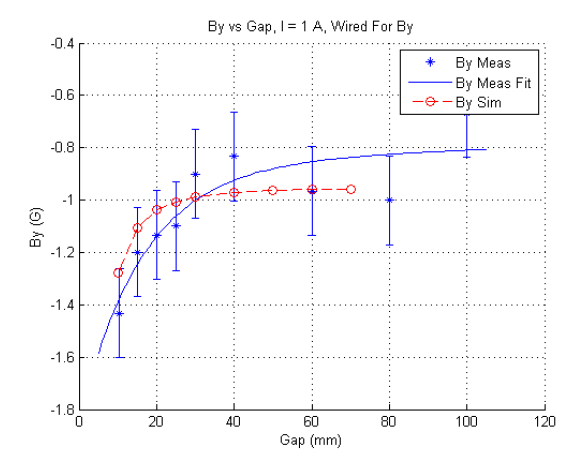 Included image currents
in simulation
Simulation and Measurements Agree
Magnetic Measurements At SLAC
IMMW18
SSRL BL5 Undulator
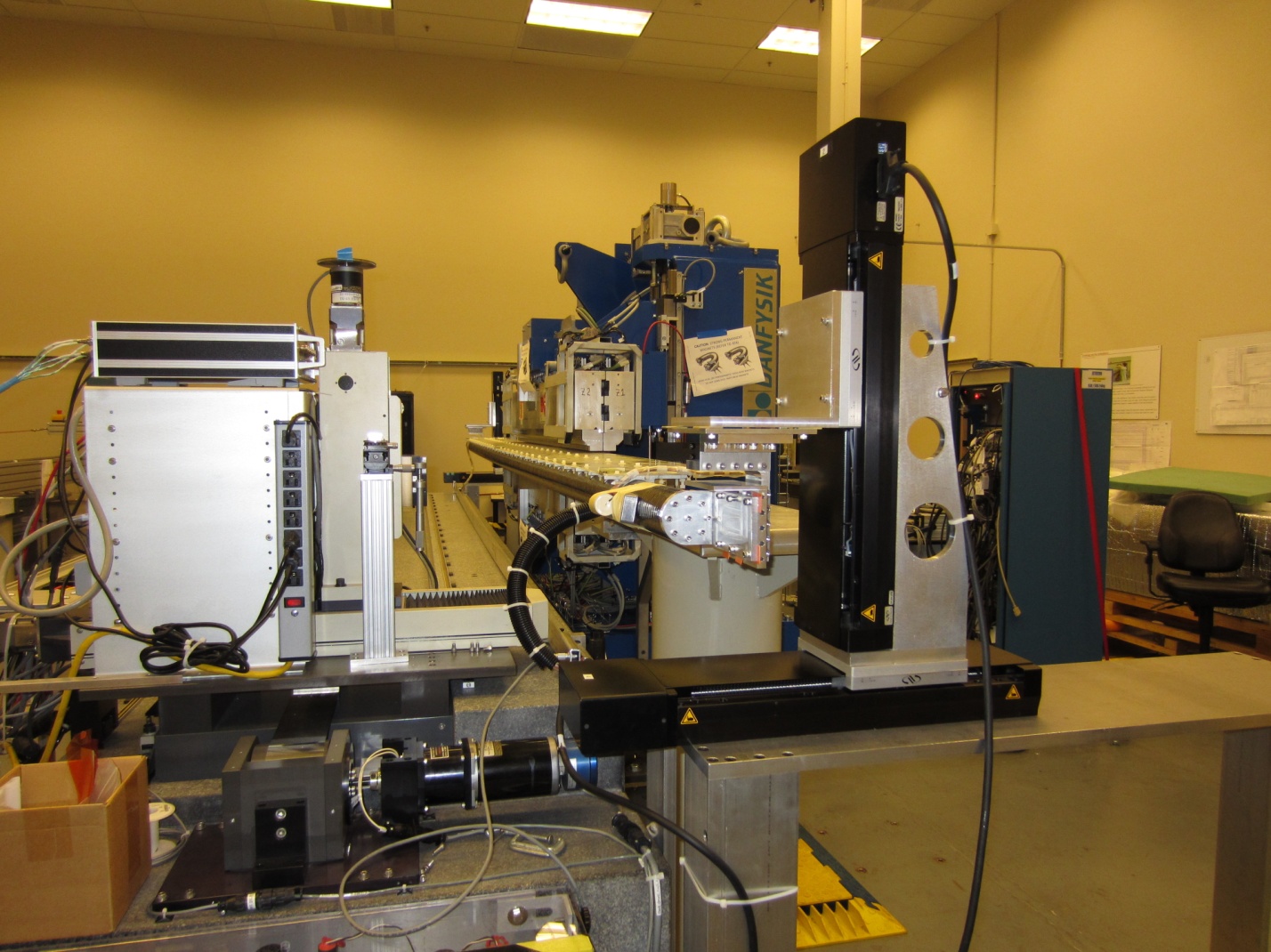 Magnetic Measurements At SLAC
IMMW18
Bx Field Integral Measurements
SLAC long coil Bx field integral measurements did not agree with Danfysik measurements.
Started investigation to find out why.
Magnetic Measurements At SLAC
IMMW18
Problem Only In Bx, Not By
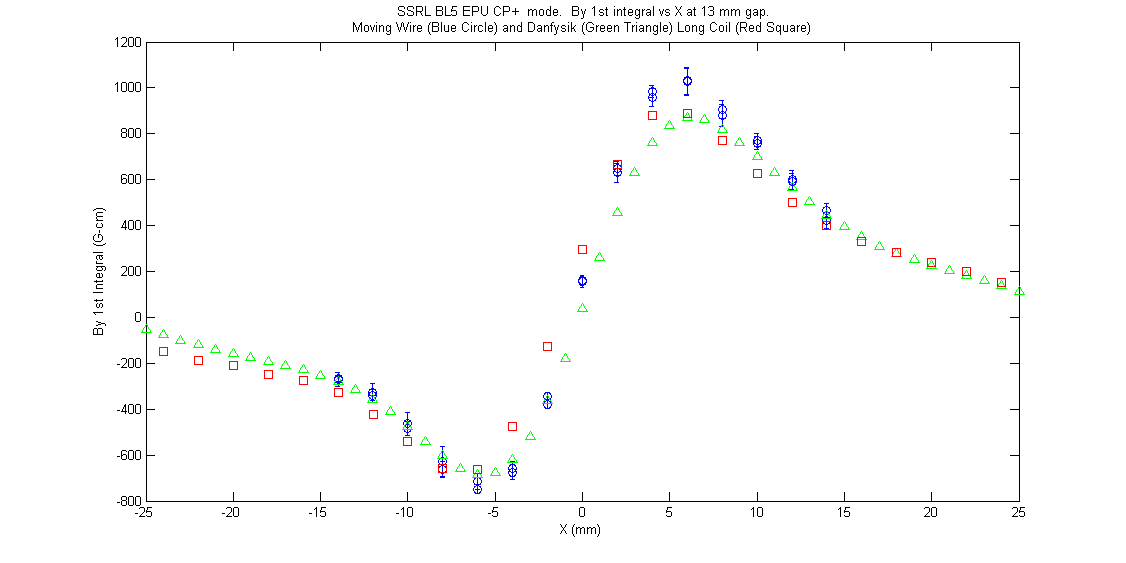 By integrals agreed.  Only Bx integrals did not agree.
Magnetic Measurements At SLAC
IMMW18
Measurements Repeatable
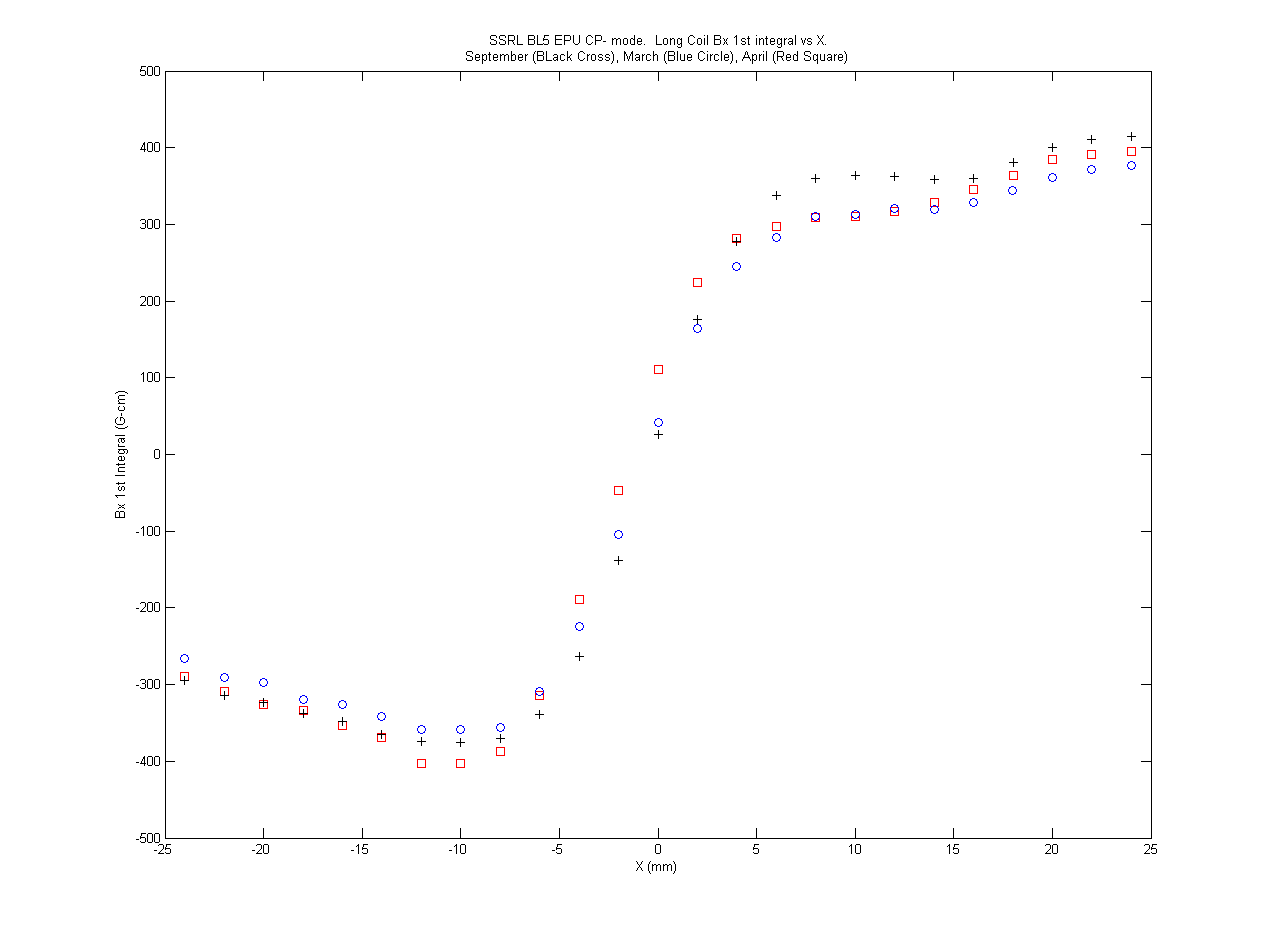 The odd looking Bx integral measurements were very repeatable.
They also were consistent with Maxwell’s equations.
Magnetic Measurements At SLAC
IMMW18
Calibration Magnet Checks
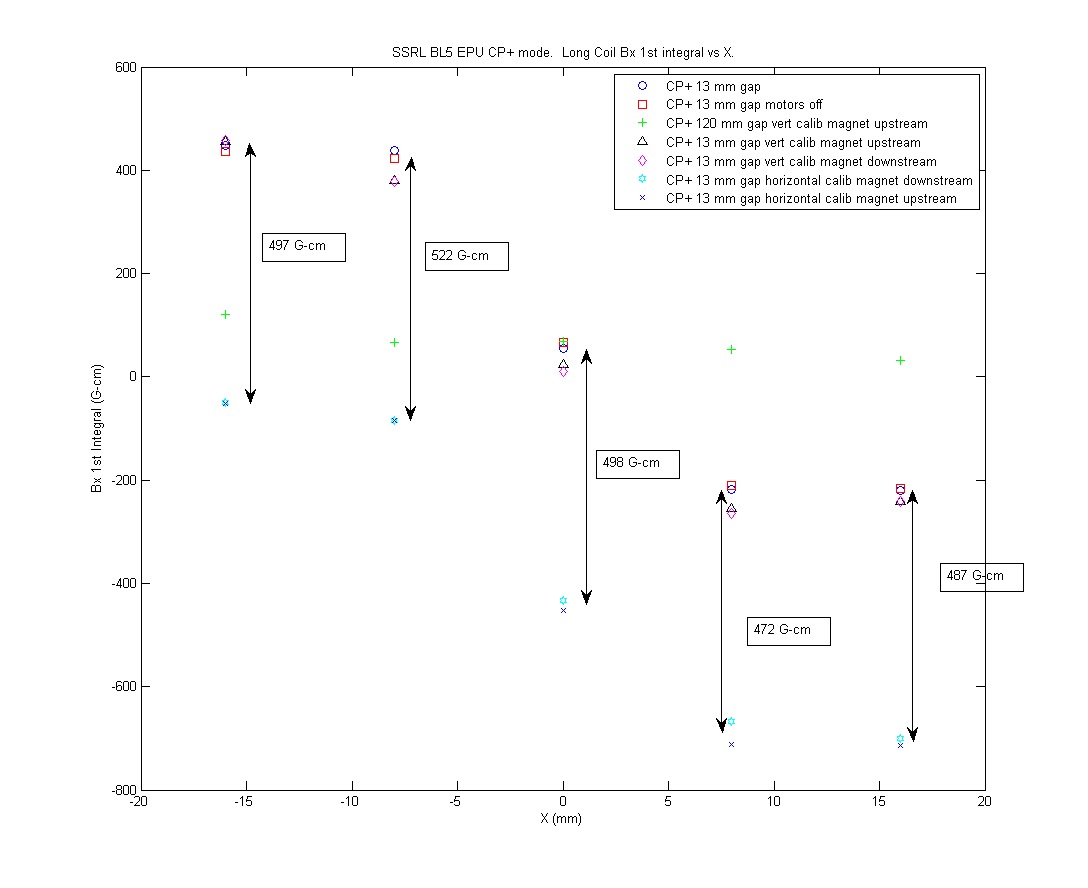 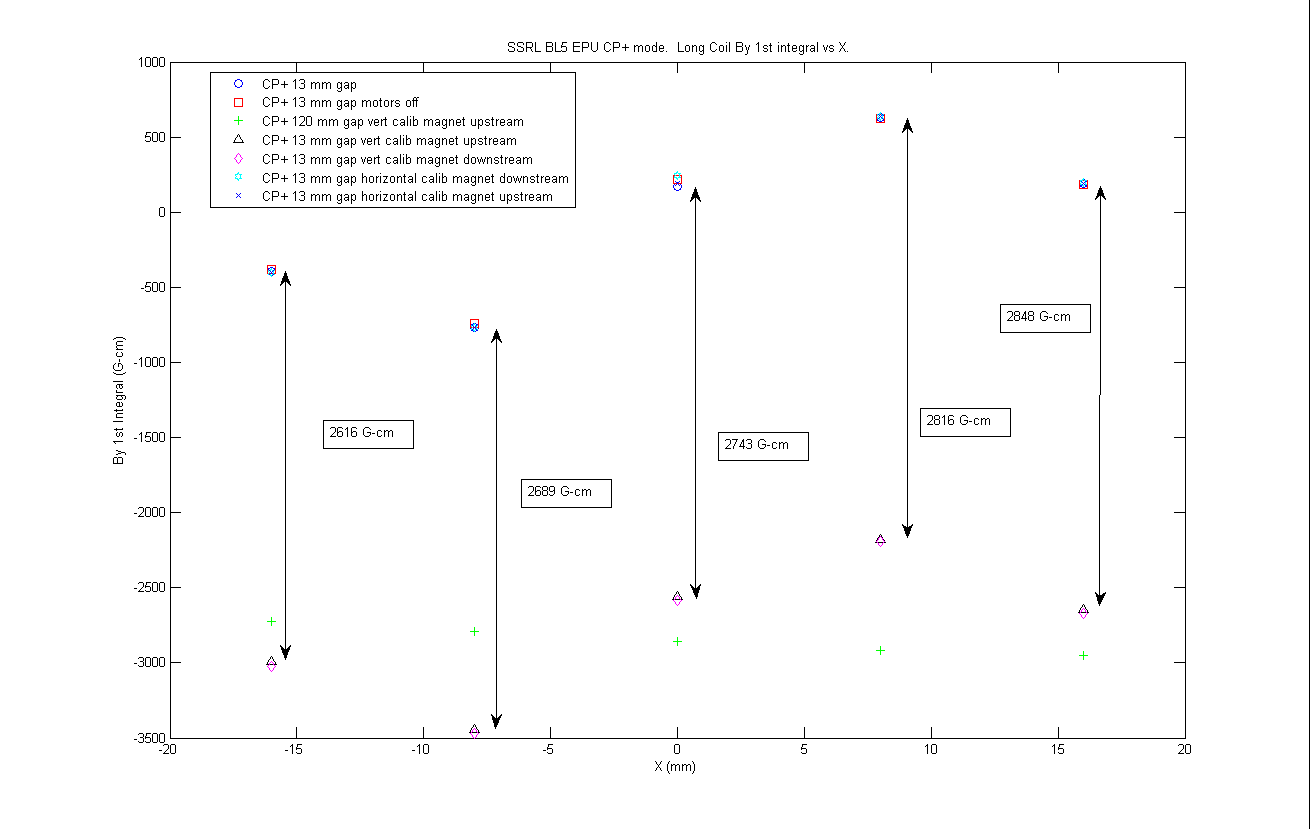 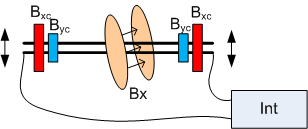 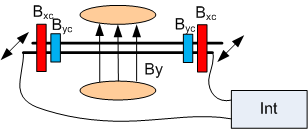 When a calibration magnet was added, the field integrals changed by the
right amount.  Implies stages moving ok, software correct, calibration correct.
When undulator motors off, measurements don’t change.  Not noise problem.
Magnetic Measurements At SLAC
IMMW18
Moving Wire and Pulsed Wire Check
Set up moving wire and pulsed wire measurements to find the right answer. 
The Danfysik measurements were correct.
Magnetic Measurements At SLAC
IMMW18
Replace Coil With Single Wire
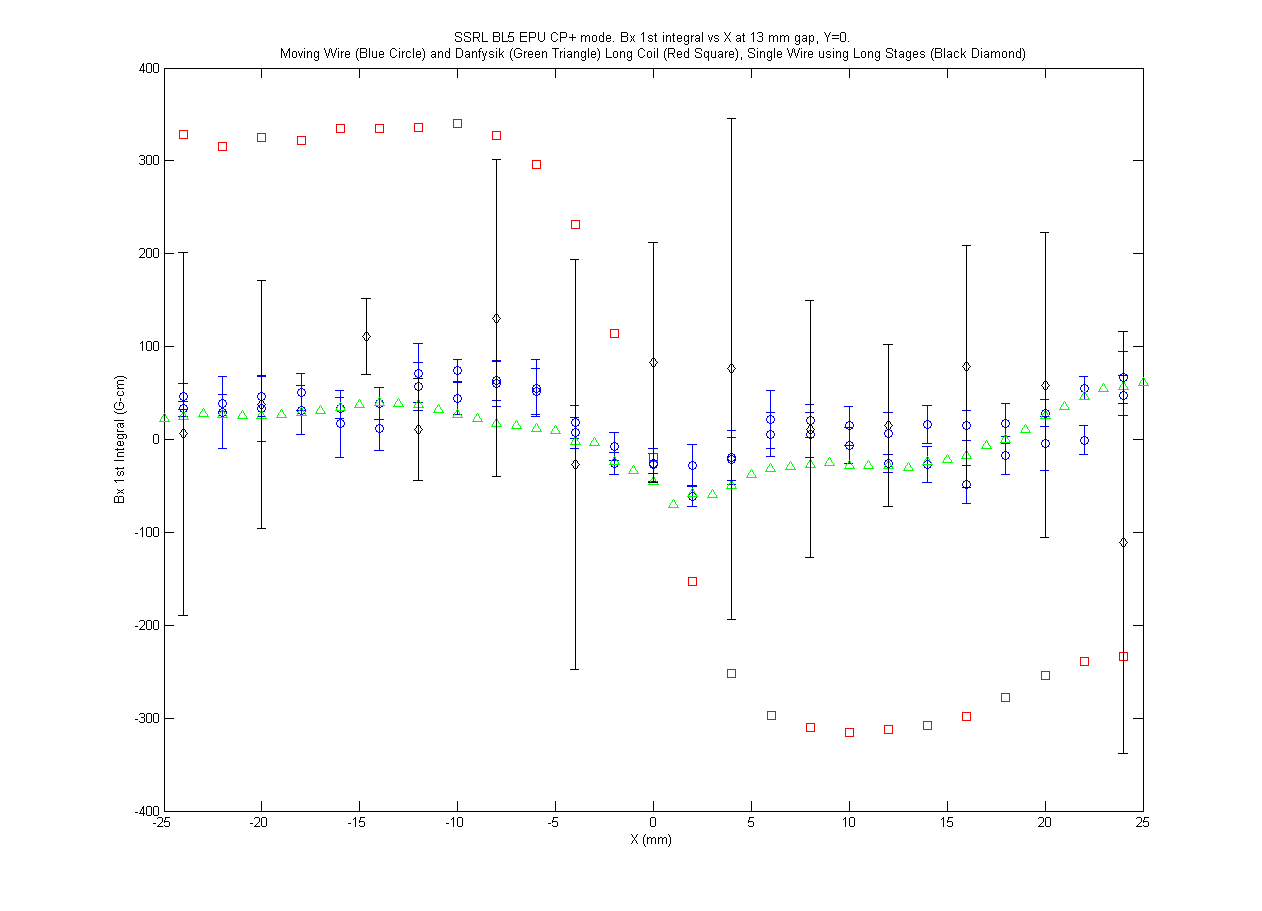 Replaced long coil with a single wire.  Odd behavior is coming from the coil.
Magnetic Measurements At SLAC
IMMW18
Coil Straightness Plausible Explanation
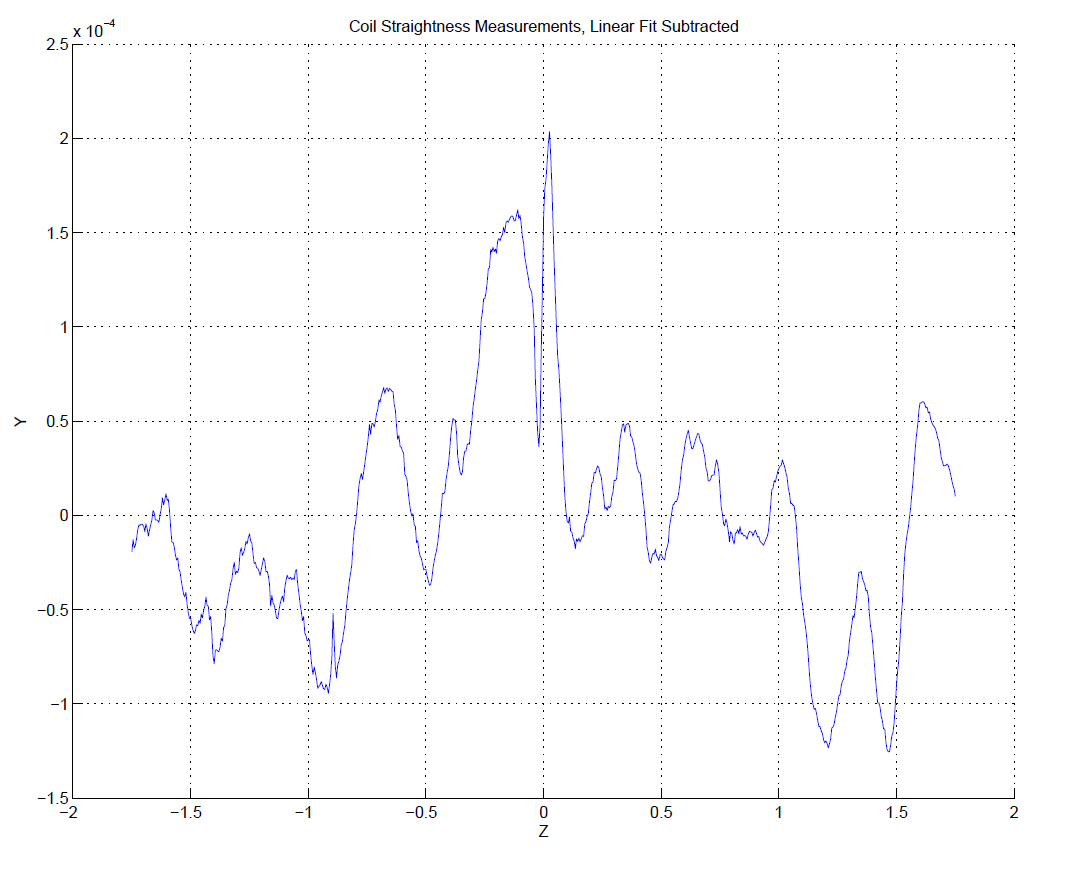 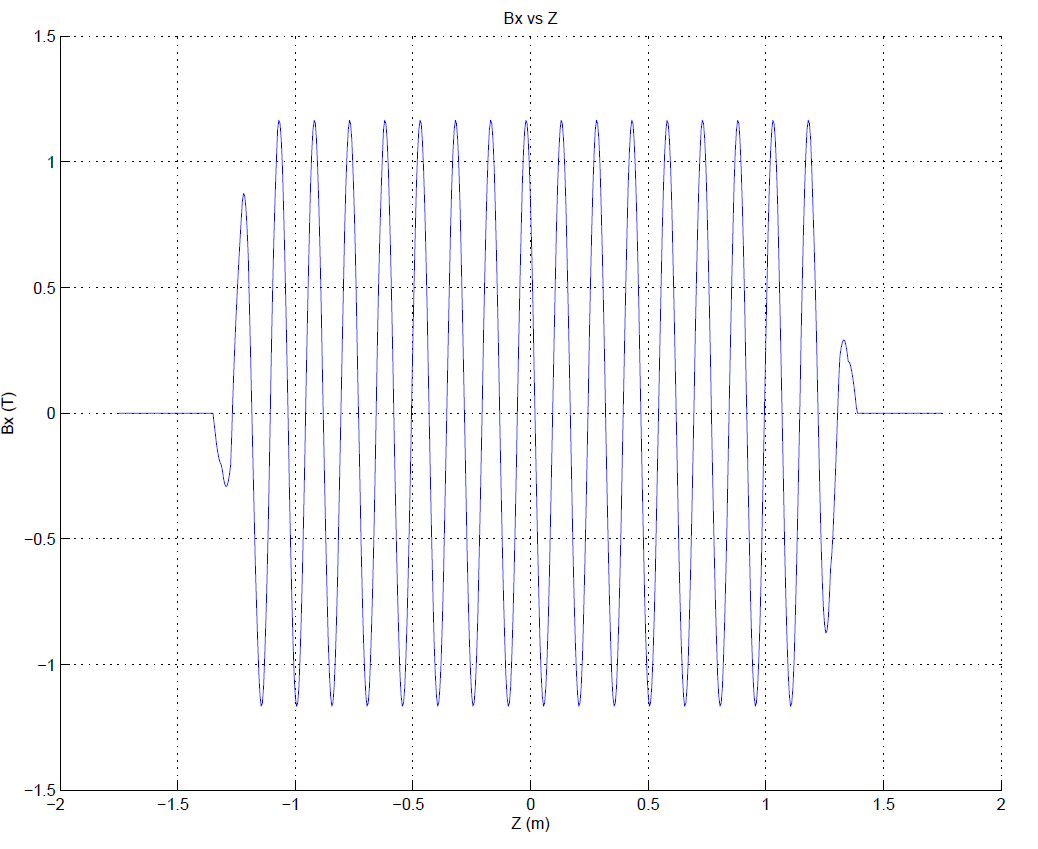 Coil
Straightness
In y
Simulated
CP Field,
no L-shims
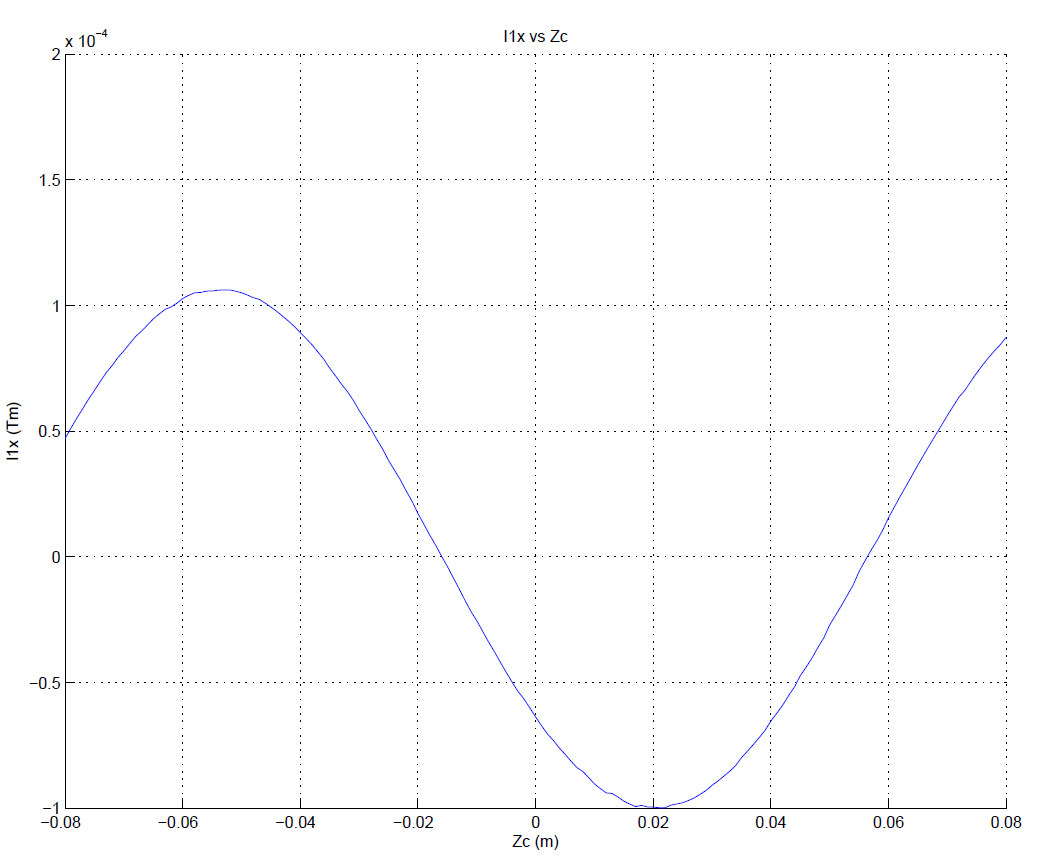 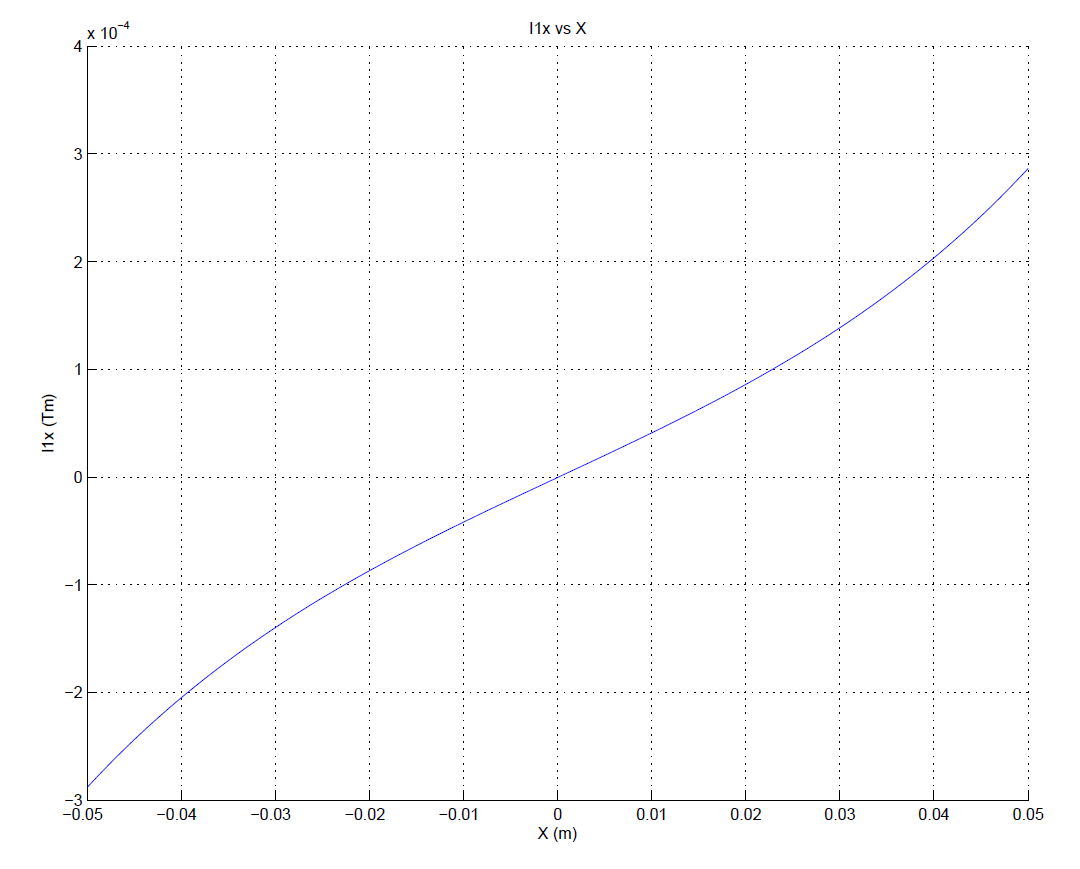 Bx Integral
vs x

Changes
Sign At
Center
Scan
Coil
Position
In z
Magnetic Measurements At SLAC
IMMW18
Delta Undulator
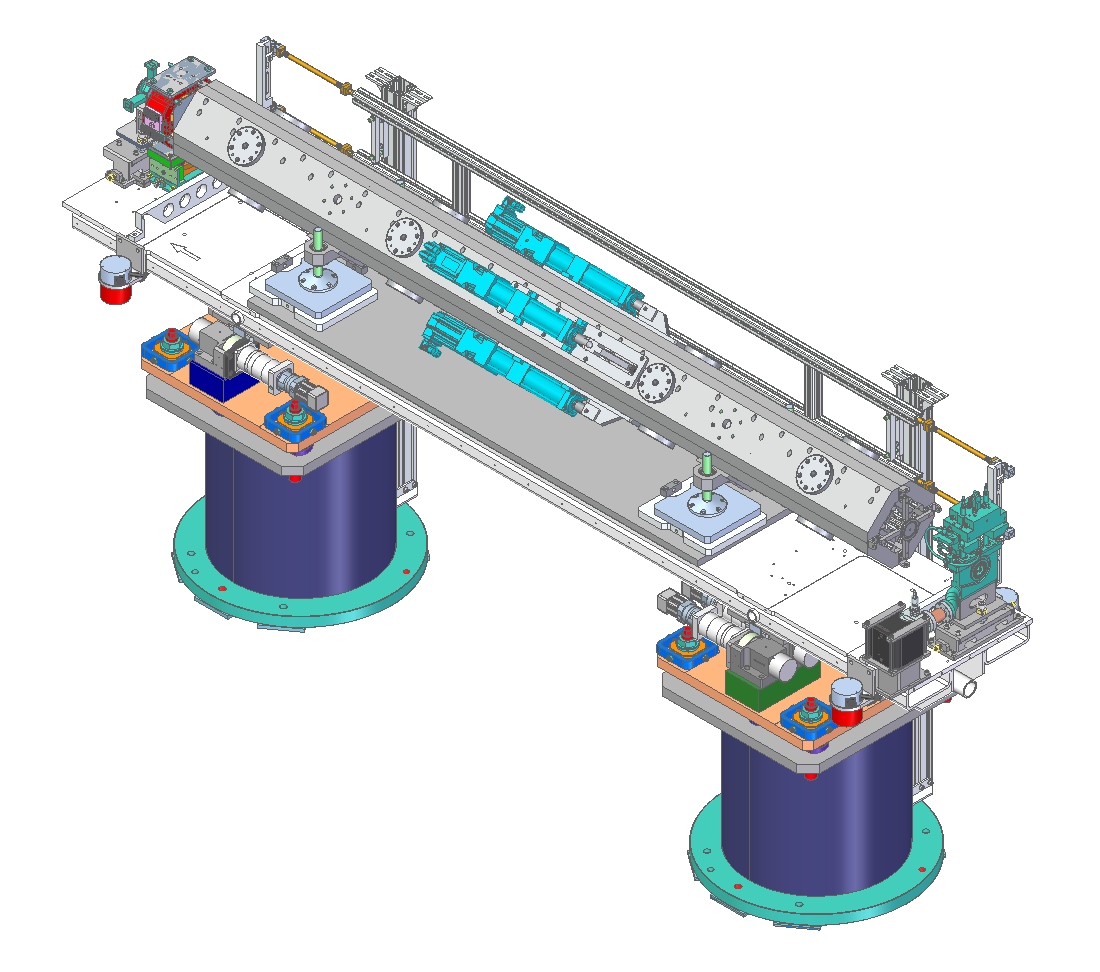 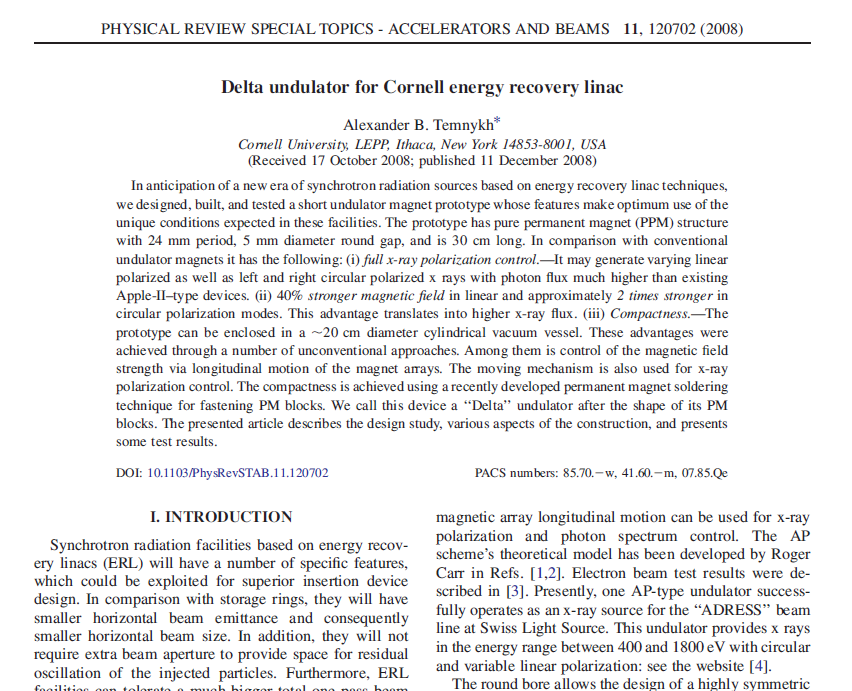 EPU in a package compatible with LCLS
Magnetic Measurements At SLAC
IMMW18
Delta Undulator
Prototype under
construction
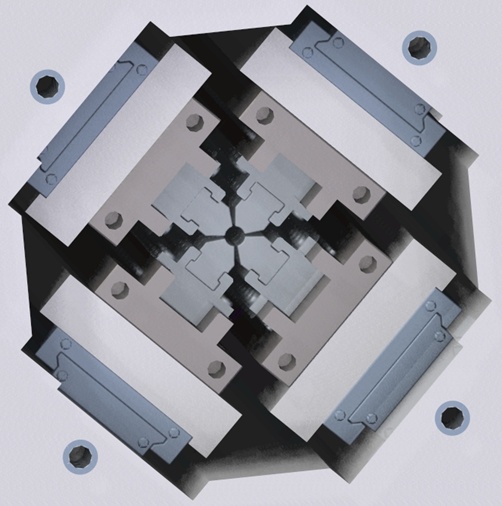 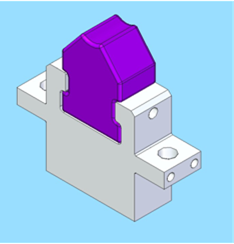 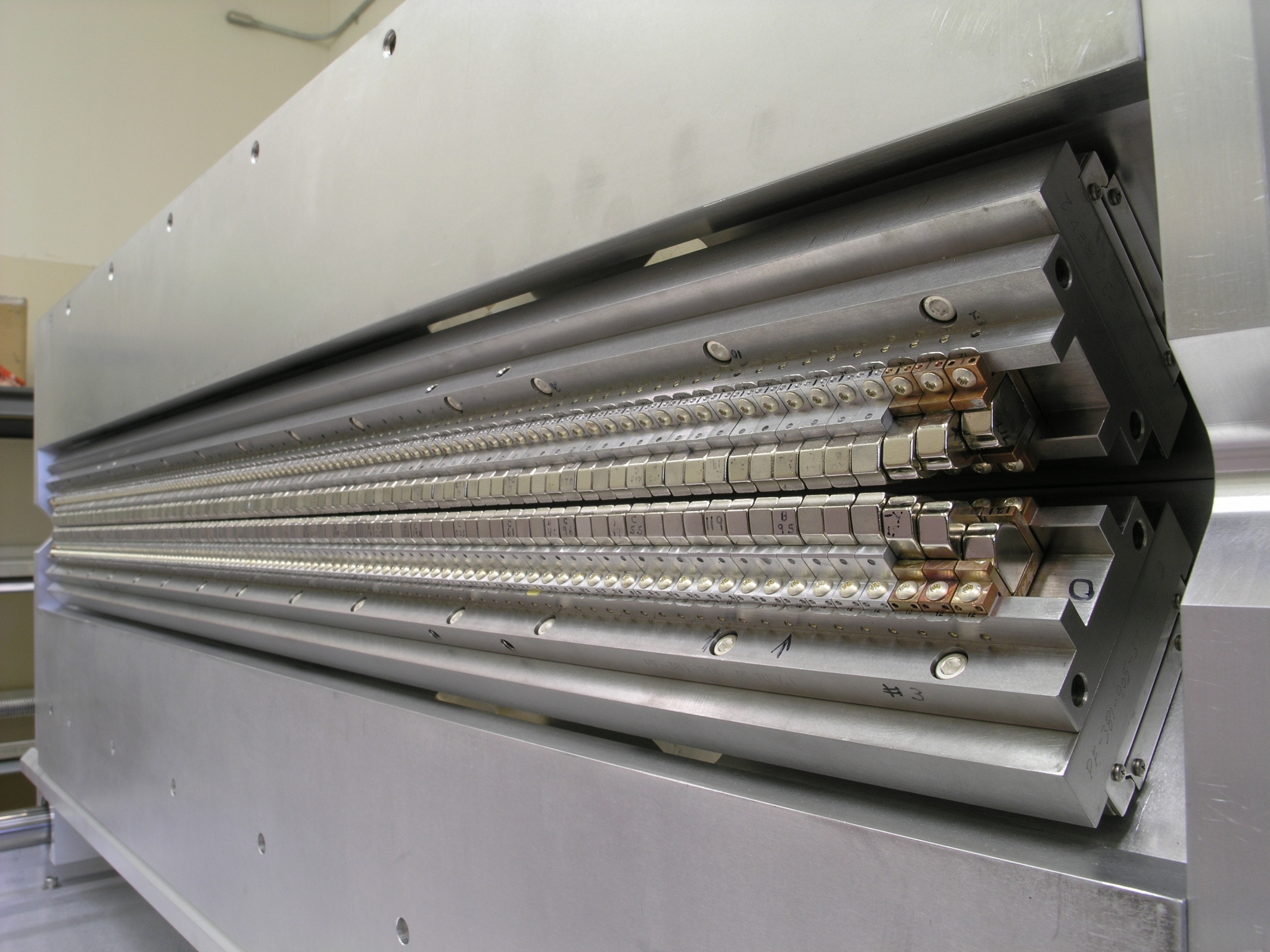 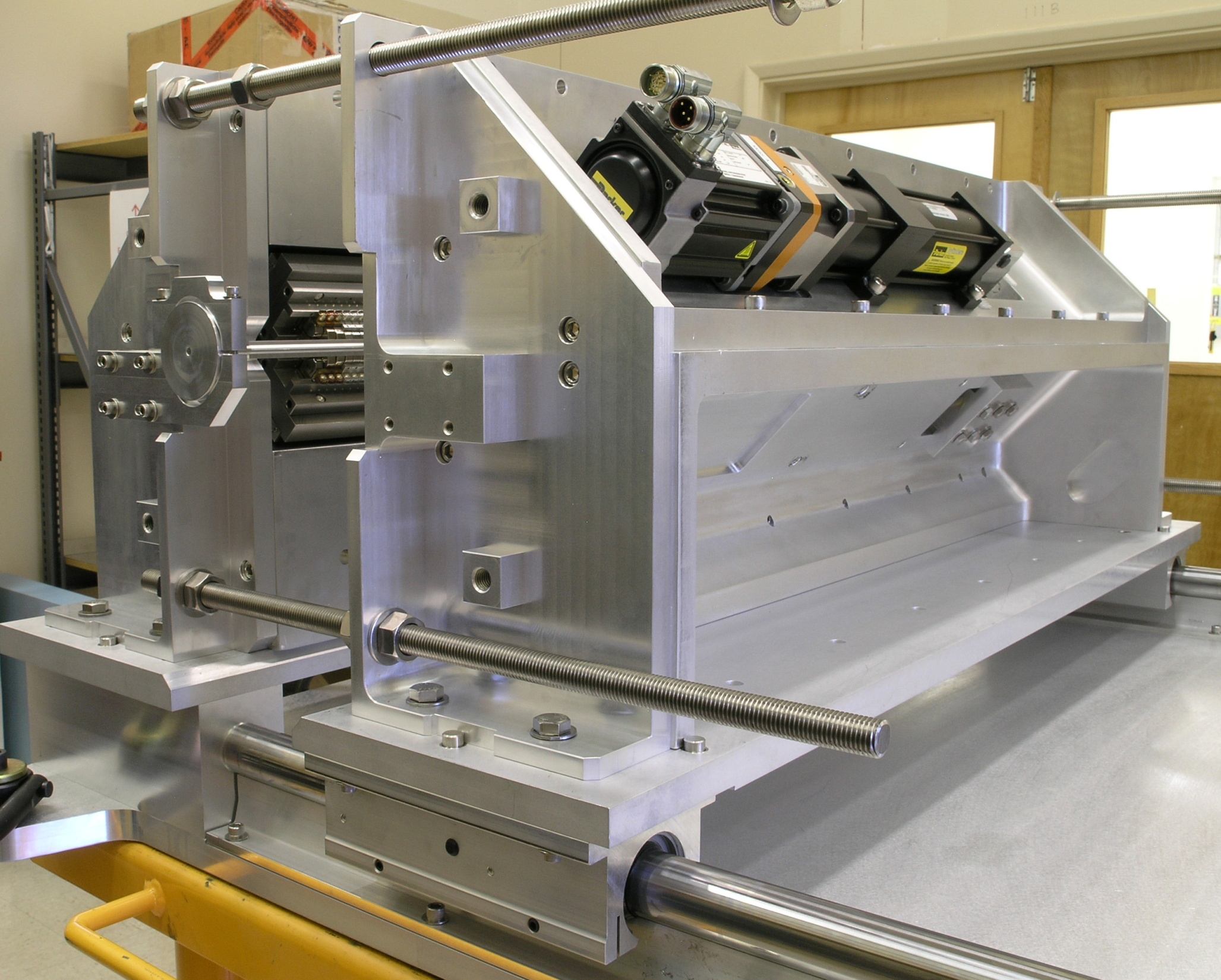 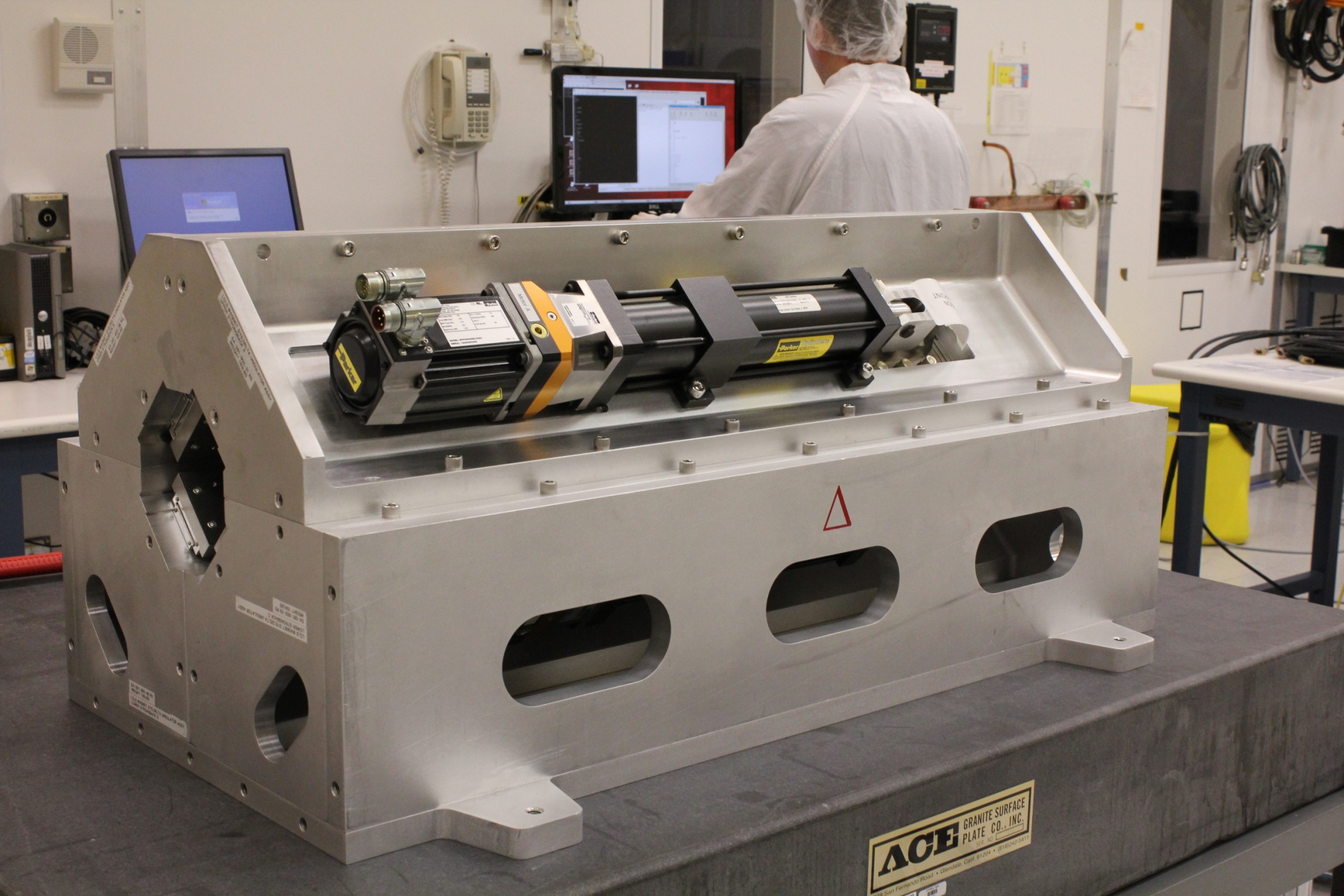 Magnetic Measurements At SLAC
IMMW18
Delta Magnetic Measurements
The measurements of the Delta undulator are an R&D effort.
     Eventually, we wish to make measurements with LCLS accuracy
     in the 6.6 mm diameter bore of a 3.2 m long undulator
     with no side access.
 We anticipate making an FEL from Delta undulators in the future.
 Our goal is to achieve FEL type measurement accuracy:
 trajectories straight to 2 microns
 rms phase errors below 10 degrees
 phase matching errors below 10 degrees
 first field integrals below 40 μTm
 second field integrals below 50 μTm2
 K value accurate to 10-4, measured at many row phases
 beam axis fiducialized to 20 μm
 We measure on the curved path of a guide tube in the assembled
     undulator, not on the beam axis.
We can only tune quadrants.  The assembled undulator can only
     only be measured.  Do as much tuning as possible before assembly.
Magnetic Measurements At SLAC
IMMW18
Magnet Block Sorting
LCLS-TN-13-1
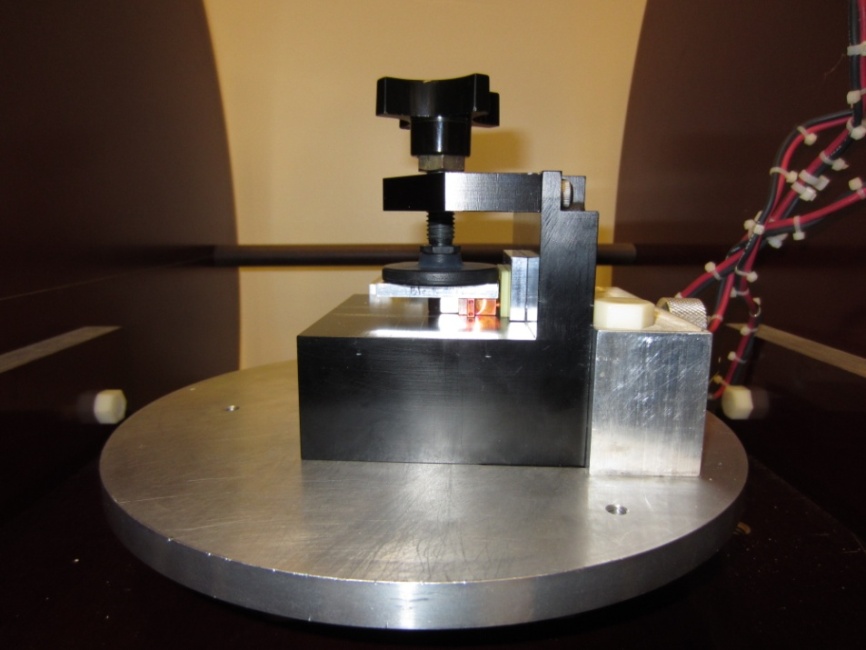 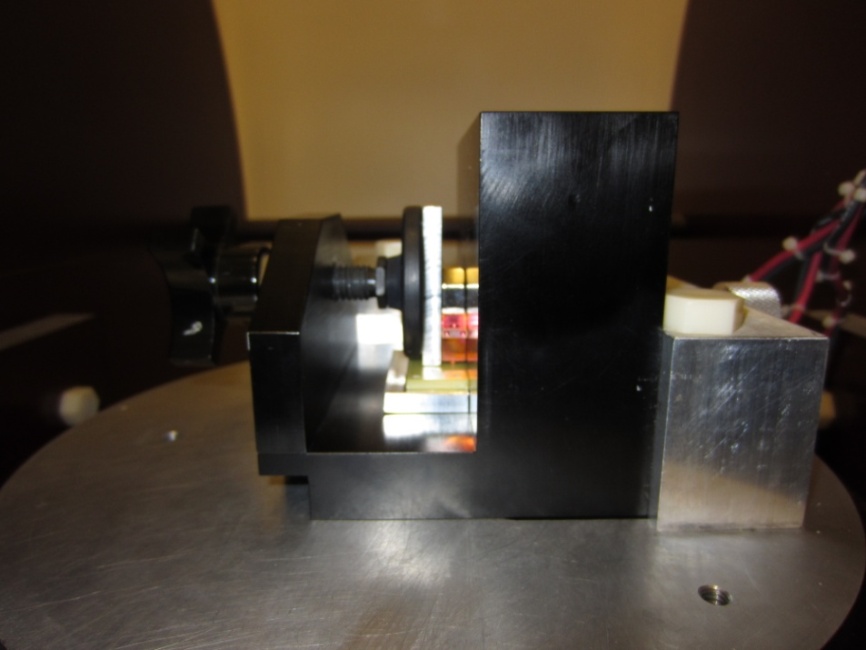 Measure:
Mx
My
Mz
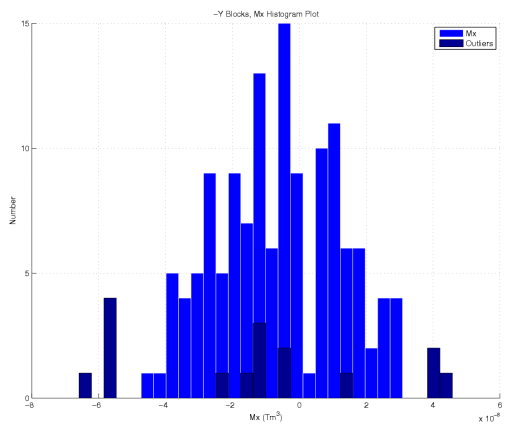 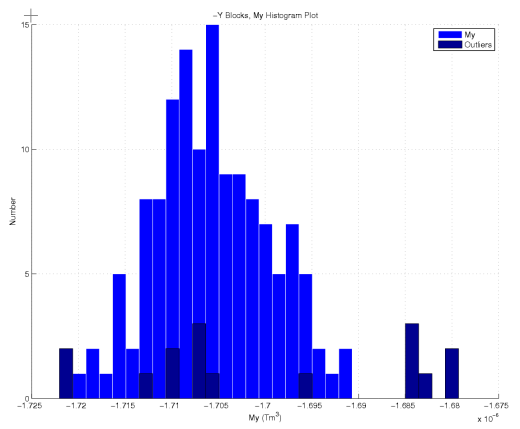 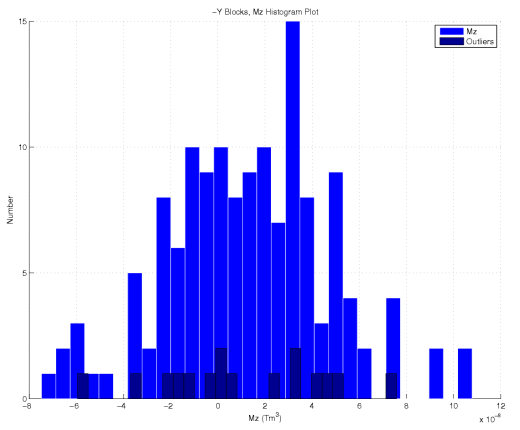 Magnetic Measurements At SLAC
IMMW18
Block Sort, Vertical Blocks
Pair blocks and put pairs into periods to match My (no steering in a period)
     and cancel Mx (no vertical kicks in a period).
Put pairs into quadrants so quadrants can be tuned.  Place strong pairs in a period
     next to weak pairs to minimize phase errors.
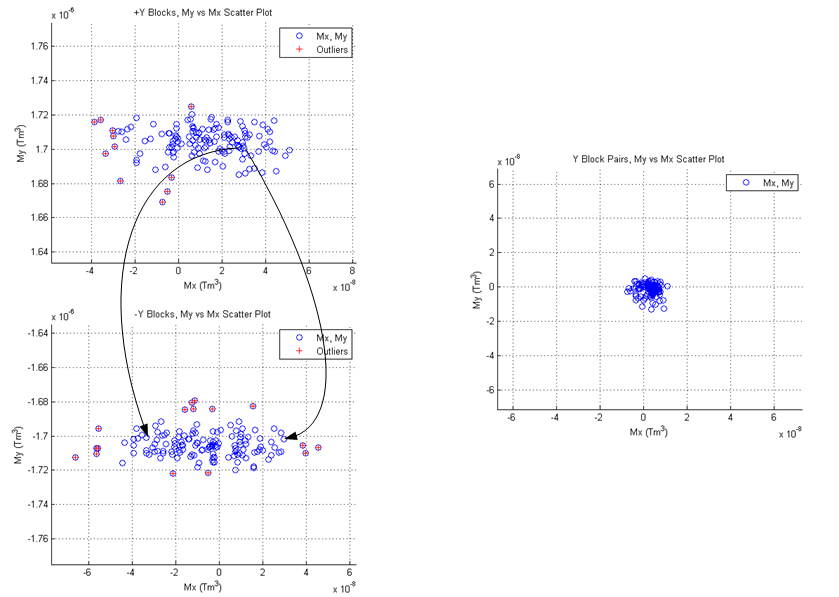 (all plots have same scale)
Magnetic Measurements At SLAC
IMMW18
Block Sort, Horizontal Blocks
Horizontal blocks are paired to cancel My and Mx.  Pairs are put into undulator
periods.  The periods are assembled to make the quadrants.
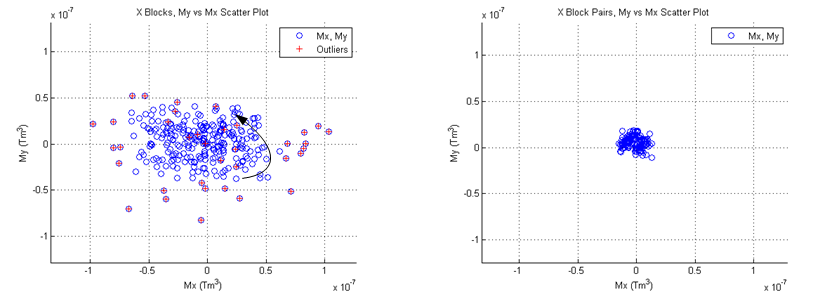 (both plots have same scale)
Magnetic Measurements At SLAC
IMMW18
Assemble Quadrants
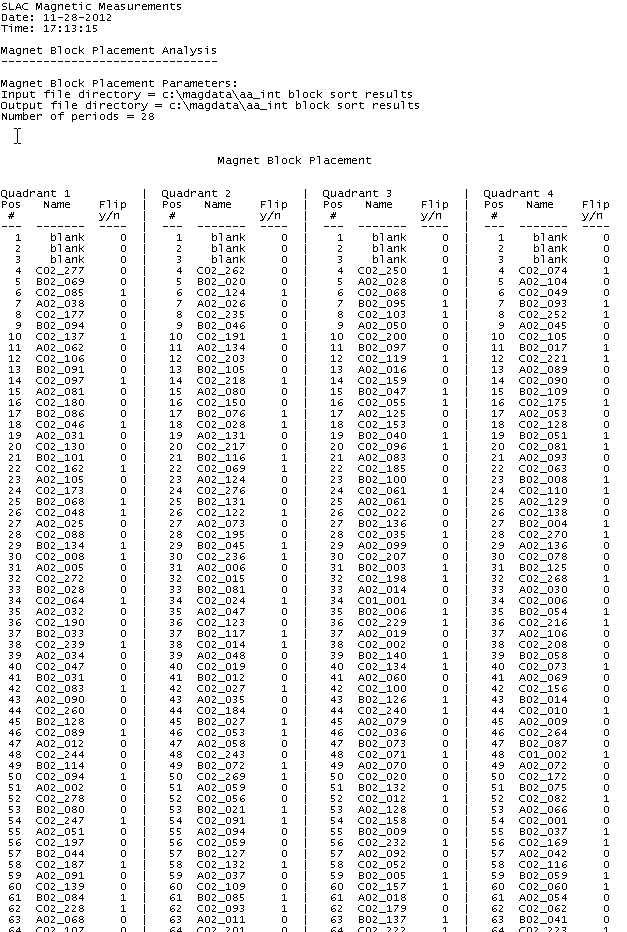 Use matched pairs in each period to minimize local errors and overall field integrals
 Use strong pair, then weak pair to minimize phase errors
 Produce printout of what block goes in each slot, indicate block flips
Magnetic Measurements At SLAC
IMMW18
Delta Quadrant Tuning
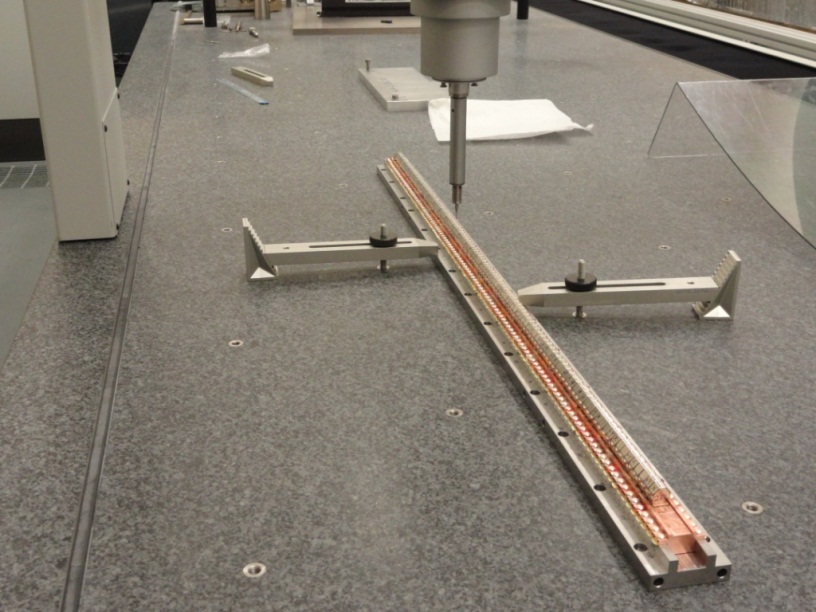 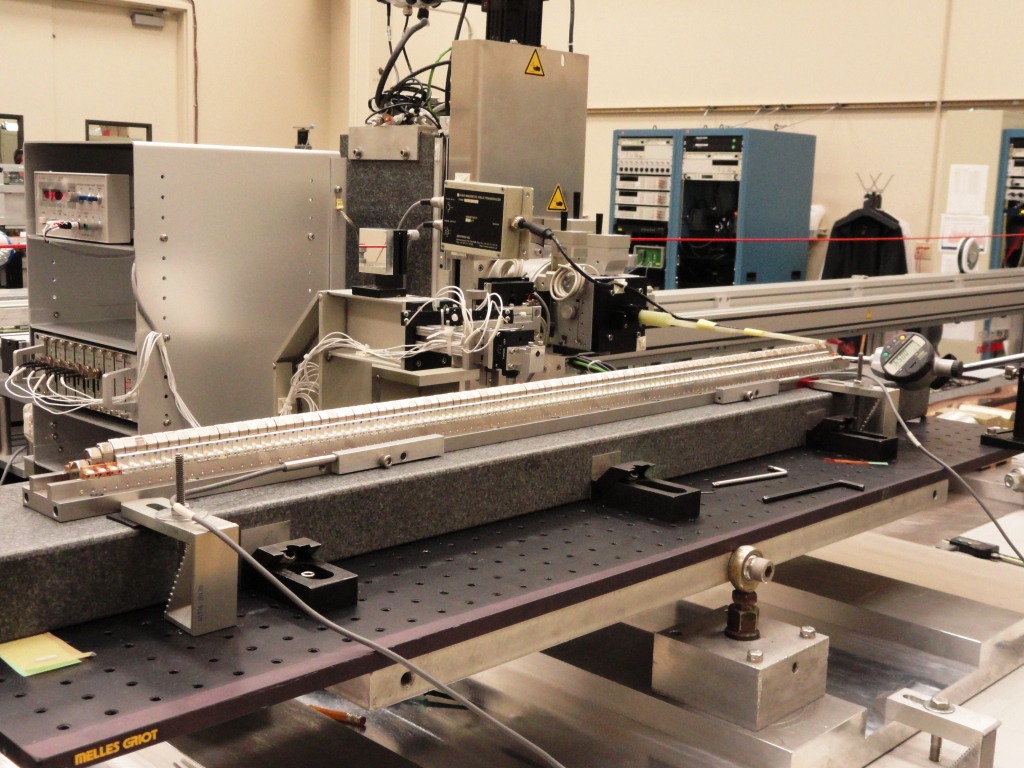 Mechanically align blocks
using CMM.
Move blocks using magnetic
measurements to straighten
trajectories and minimize
phase errors.
Magnetic Measurements At SLAC
IMMW18
In Software Superpose Quadrant Fields To Simulate Assembled Undulator
Example CP+.  Expect undulator within tolerance, but no permeability effects in superposition.
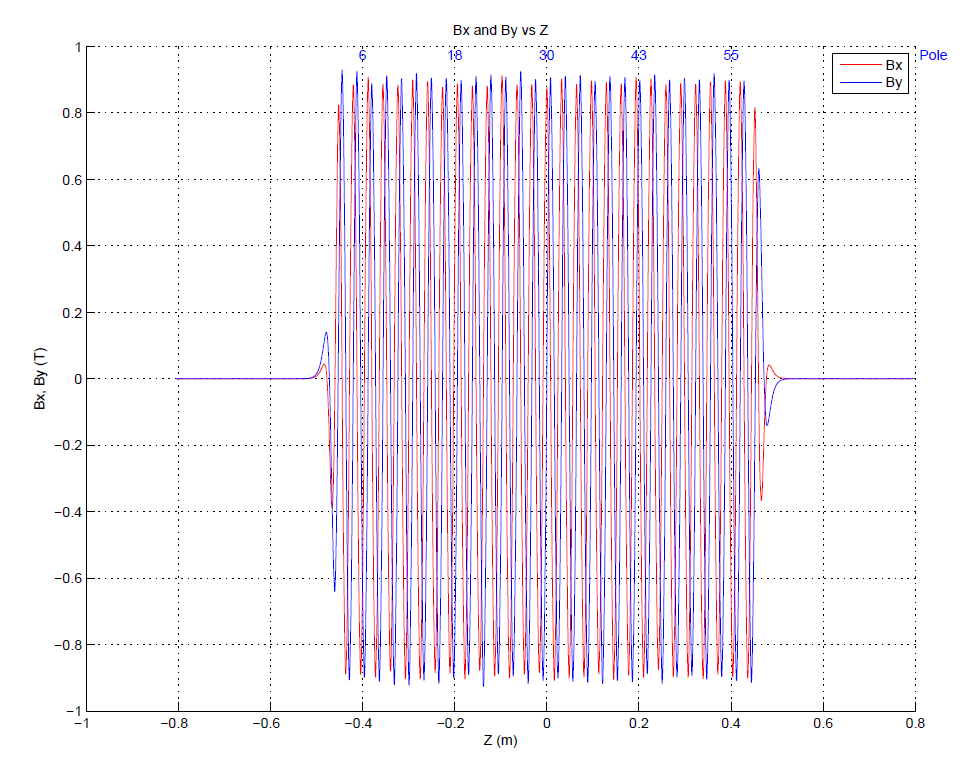 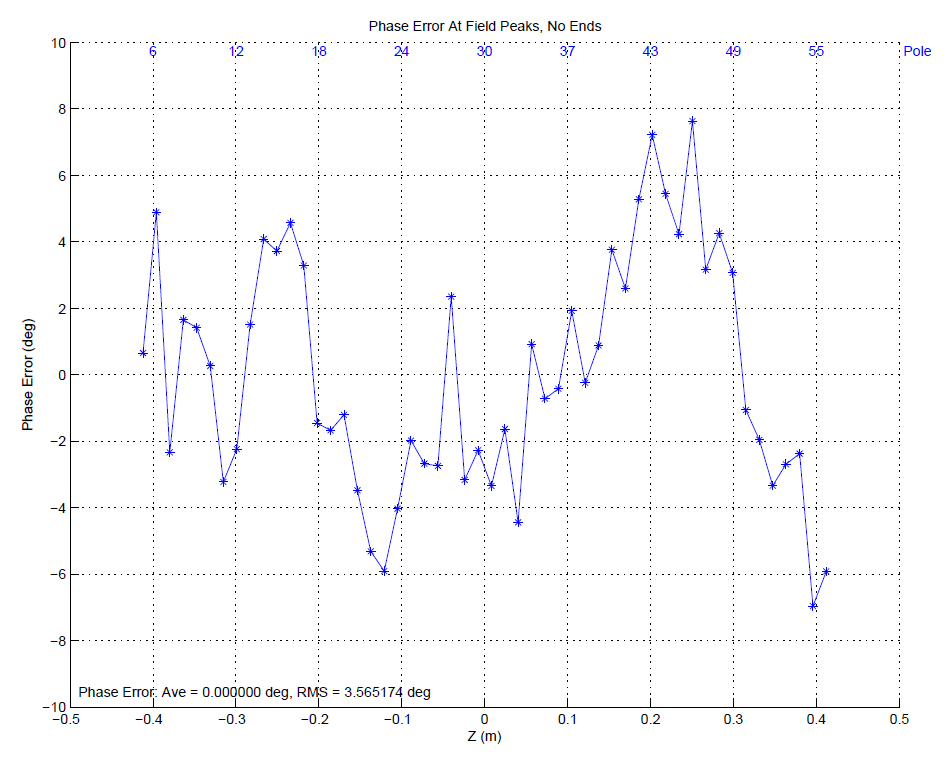 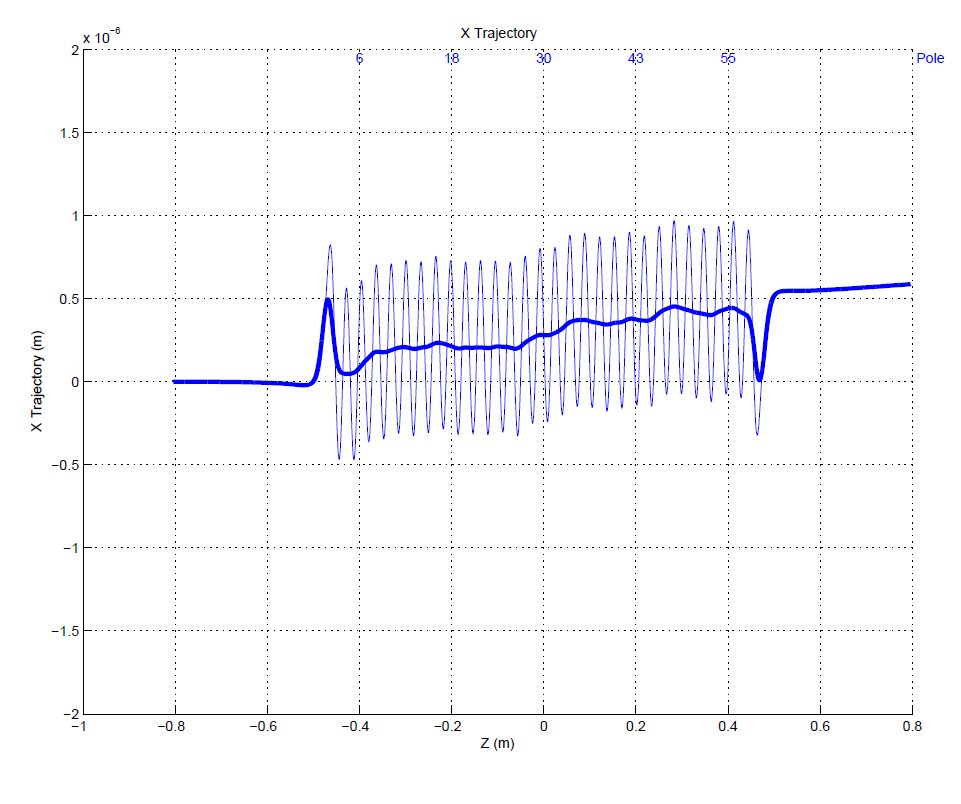 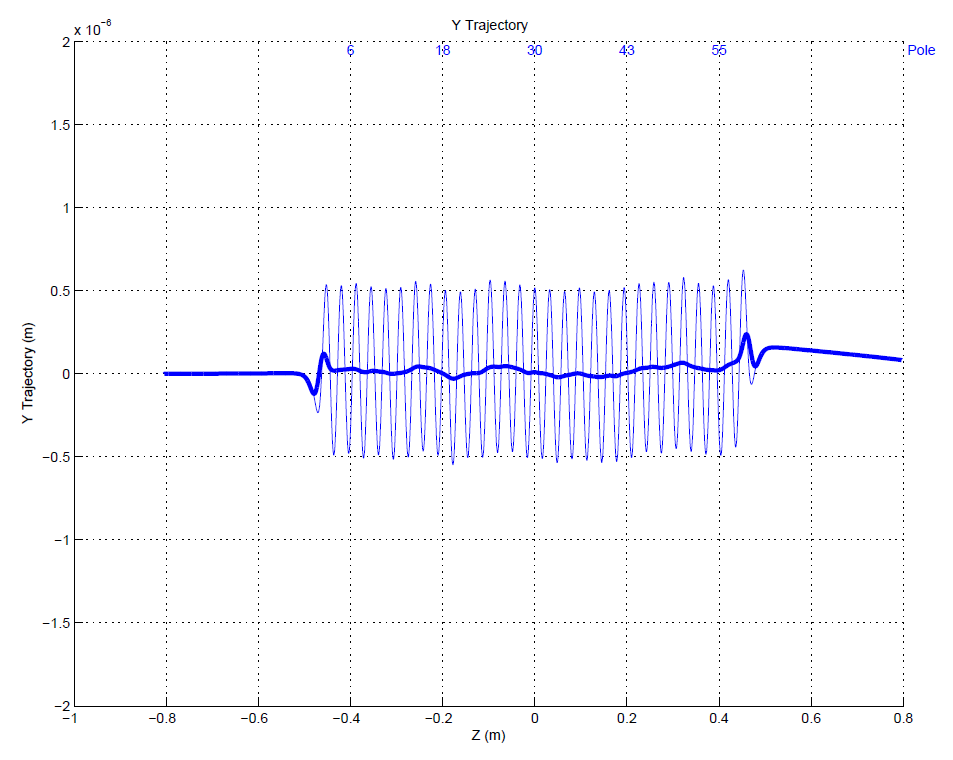 Magnetic Measurements At SLAC
IMMW18
Delta Ends
LCLS-TN-13-2
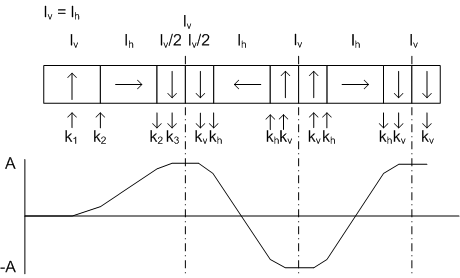 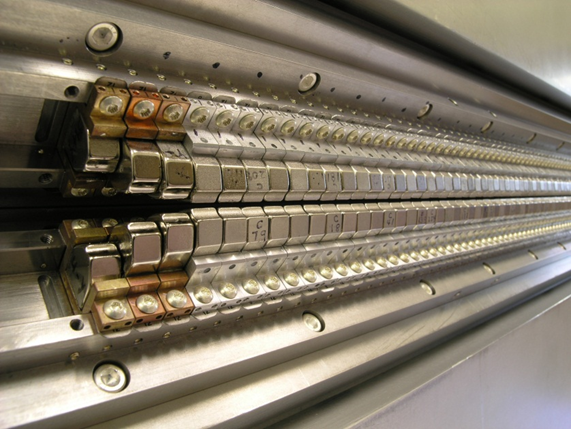 If Kv is kick from full vertical block
and Kh is the kick from a full
horizontal block:
k1 = (3/14)Kv
k2 = (1/2) Kh
k3 + kv = (5/7) Kv
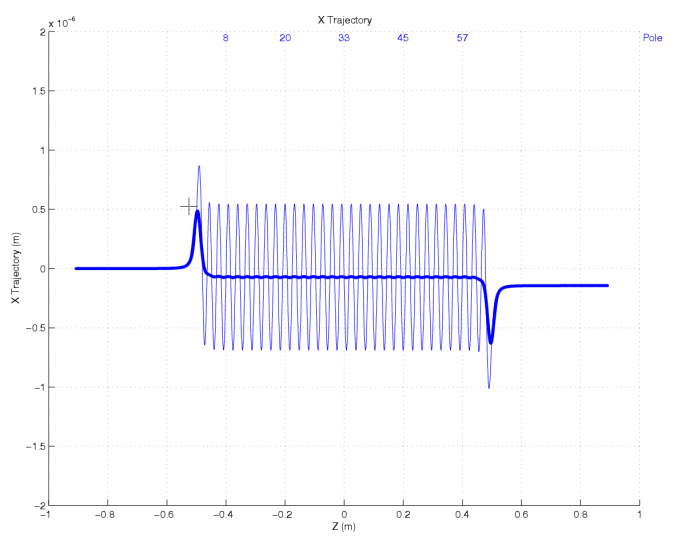 Simulation
Block 3 homogenizes the two half
blocks, this leaves a small trajectory
offset.  Correct by shifting block 2.
Magnetic Measurements At SLAC
IMMW18
Delta Field Integrals
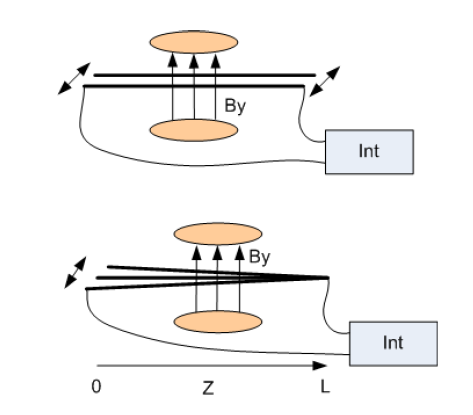 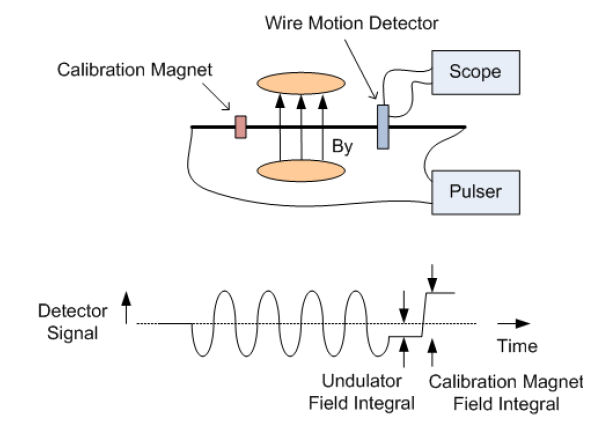 Moving Wire
Pulsed Wire
Magnetic Measurements At SLAC
IMMW18
Two Senis Probes To Measure Fields
Each probe measures Bx, By, and Bz.
2 Senis probes
Small planar hall effect
Accurate measurements
∆y = 200 microns
Take out ∆z in software
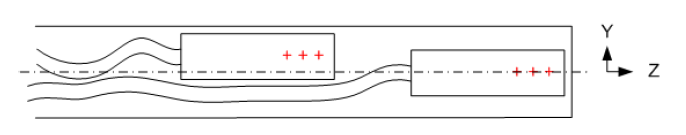 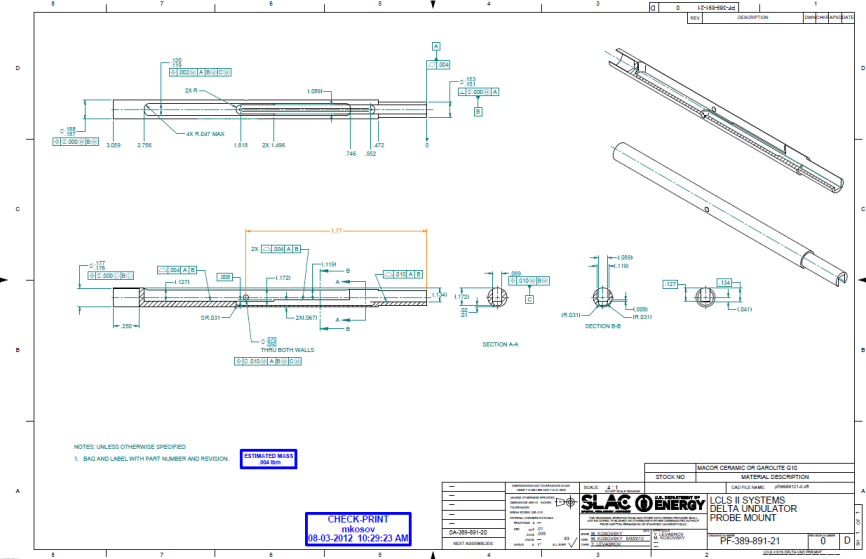 Magnetic Measurements At SLAC
IMMW18
Probe Location
Transverse location from corner cube.  Longitudinal location from interferometer.
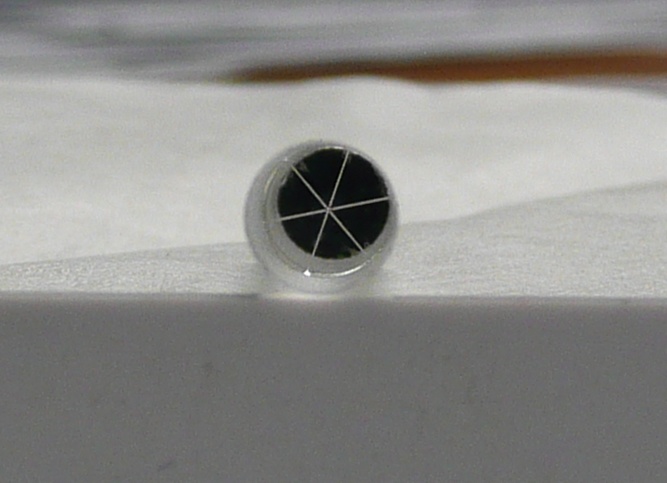 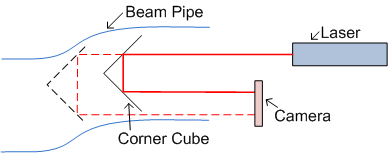 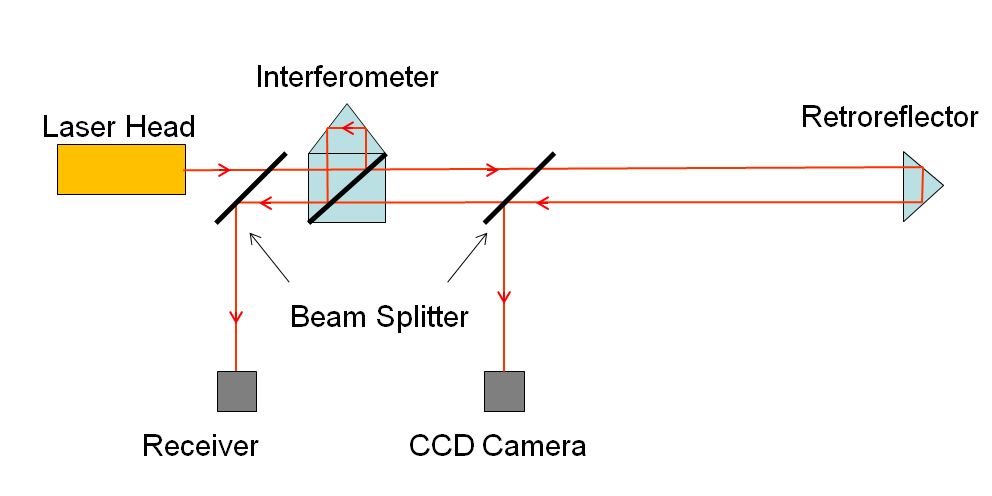 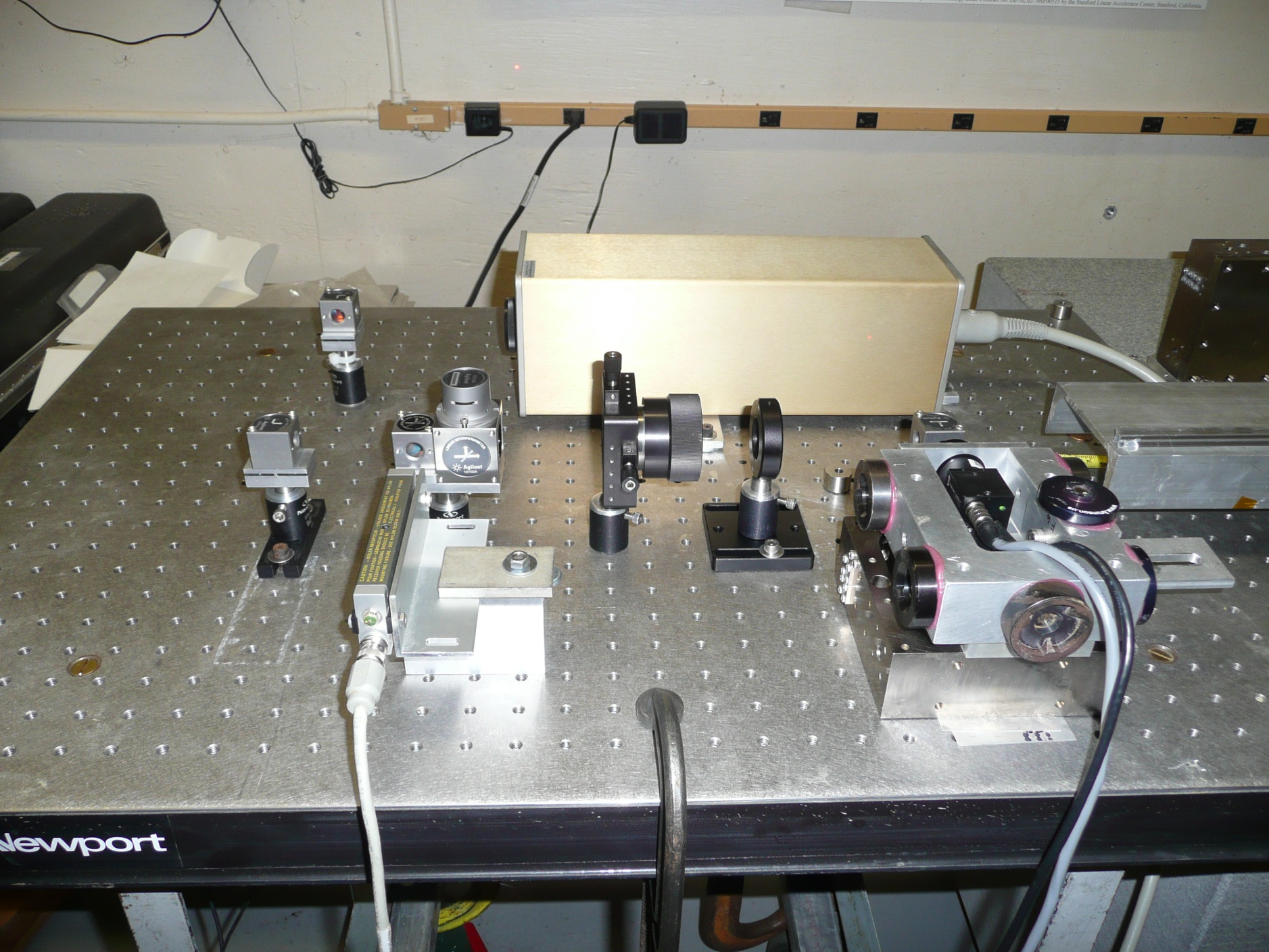 G. Gassner
Magnetic Measurements At SLAC
IMMW18
Locate Magnetic Center
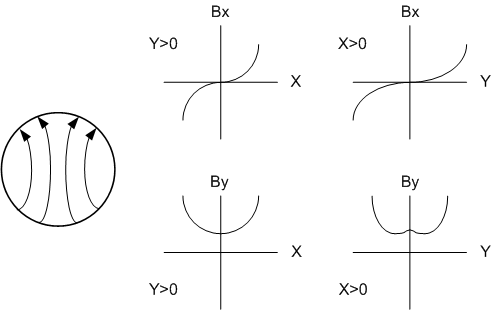 Center relative to probes.
Use linear field mode.
Measure Bx and By.
Can rotate probes to measure
  at two points along x or y.
Assume field shape
is first term in field
expansion near the
center.
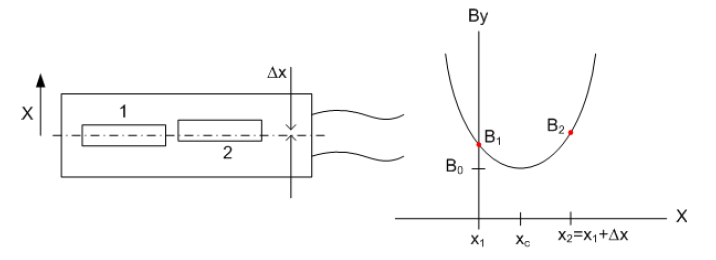 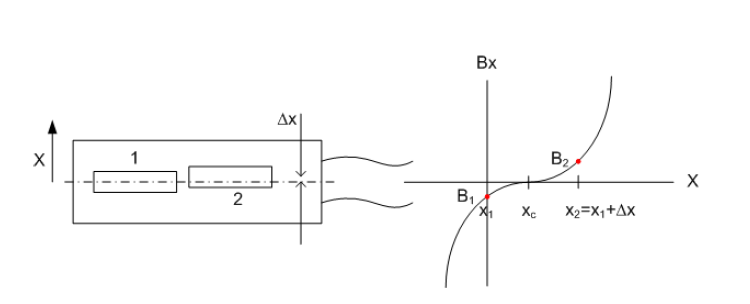 Magnetic Measurements At SLAC
IMMW18
Calculate Fields On Beam Axis
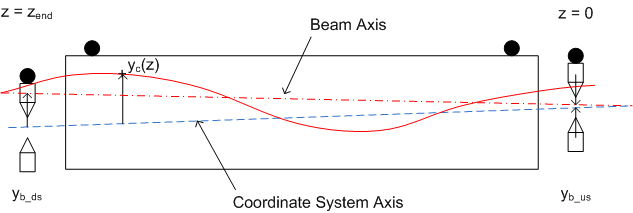 Measure on curved trajectory
 Find magnetic center relative to probes
 Find probes relative to straight line
 Find magnetic center relative to straight line
 Fit magnetic centers with line to get beam axis
 Fiducialize beam axis
 Assume that close to the magnetic center, the
     field has the form of the fundamental term
     in the field expansion
 Calculate the field on the beam axis from the field
     at the measurement location, the location of the
     magnetic center, and the form of the field
LCLS-TN-13-4
Magnetic Measurements At SLAC
IMMW18
Conclusion
LCLS-I measurements continue to check for radiation damage and to
     do experiments such as opening the gap for the second harmonic.
 We are preparing to upgrade the lab to handle the large LCLS-II undulators.
 We are working on the LCLS-II phase shifter.  We built a magnetic test piece
     that we successfully tuned.  We are starting to build a prototype.
 We simulated and tested an LCLS-II beam pipe corrector.
 We are building a Delta undulator.  A 1 meter prototype is built.  We are
     starting to measure it.  This involved measuring the magnetic moments
     of the blocks and sorting them.  Mounting the blocks in keepers,
     mechanically adjusting them, and tuning the quadrants.  We
     just put the 4 quadrants together.
 We have a plan to accurately determine the fields in the Delta undulator
     on the beam axis.  Our goal is to make measurements accurately enough
     to someday make an FEL out of Delta undulators.
Magnetic Measurements At SLAC
IMMW18
Extra Slides
Magnetic Measurements At SLAC
IMMW18
LCLS
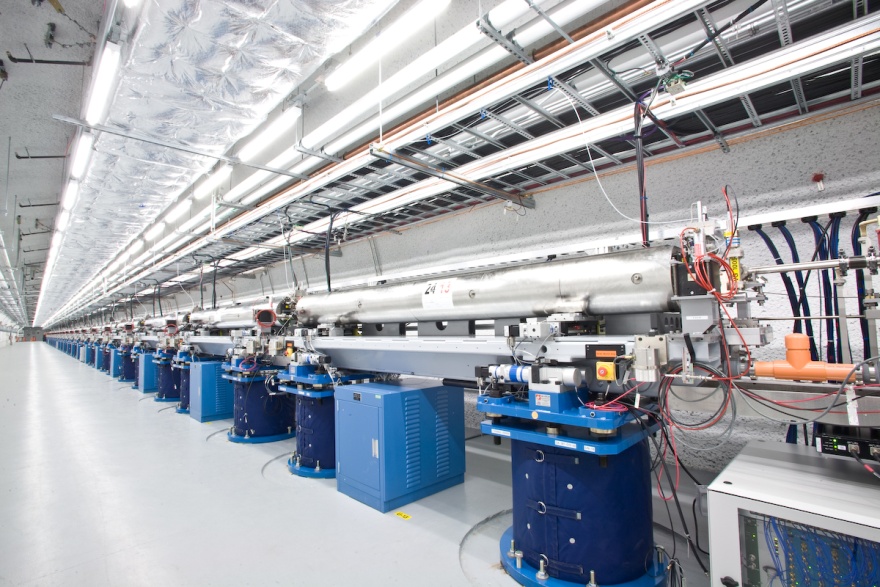 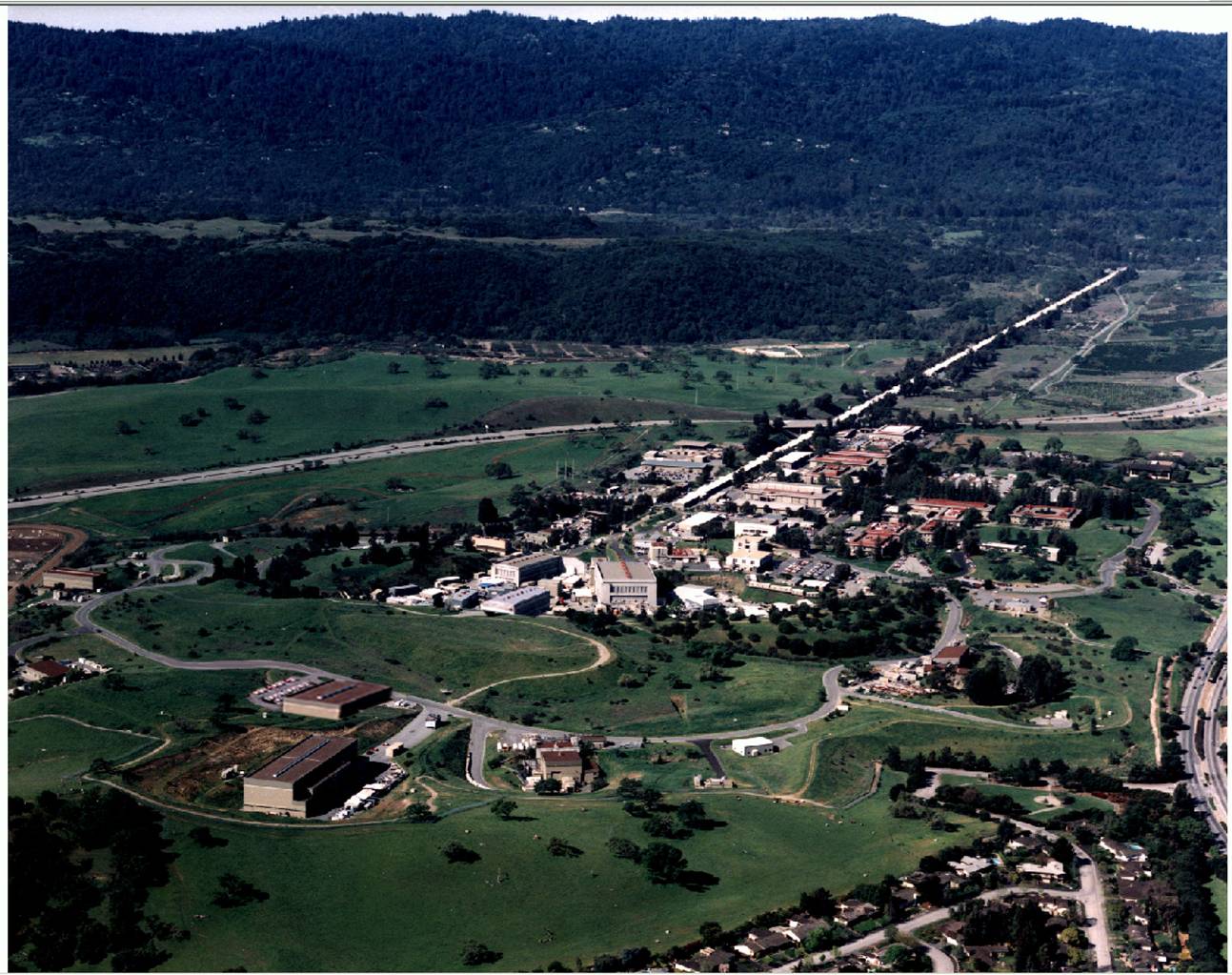 Gun
Accelerator
Undulator Tunnel
Drift
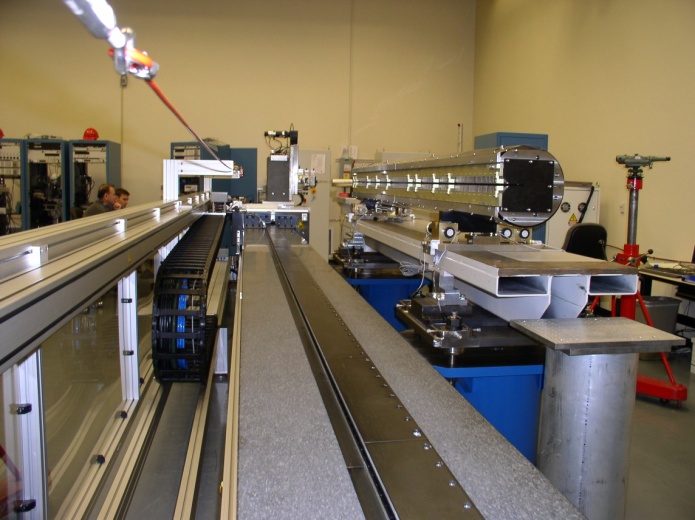 Undulator
Near Hall
Far Hall
Site Overview
Measurement Lab
Magnetic Measurements At SLAC
IMMW18
Hall Probe
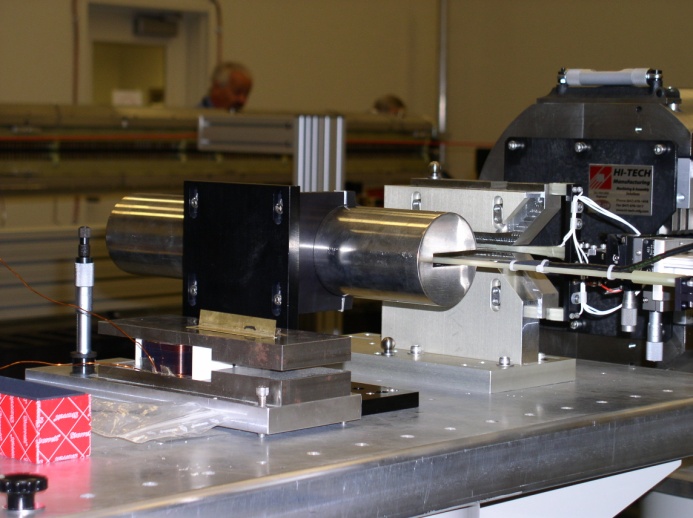 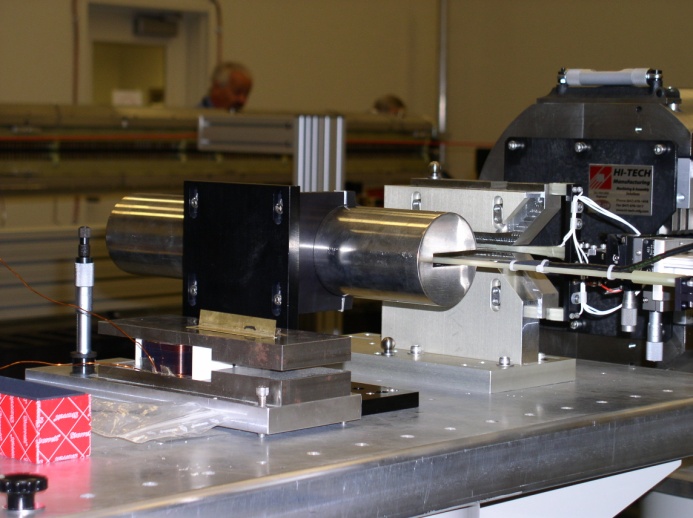 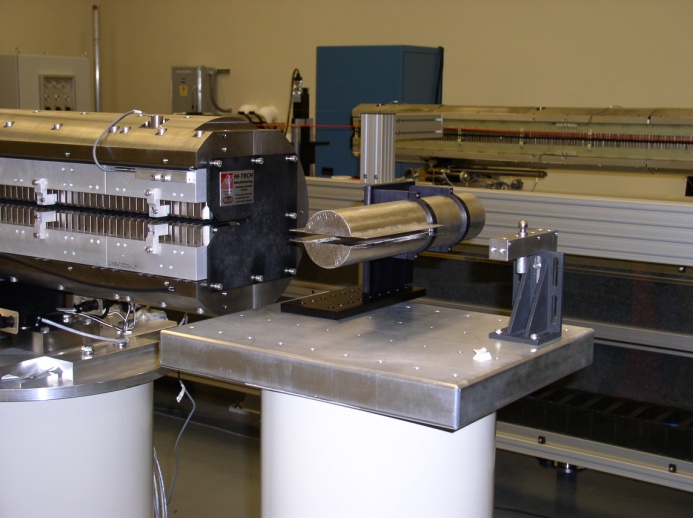 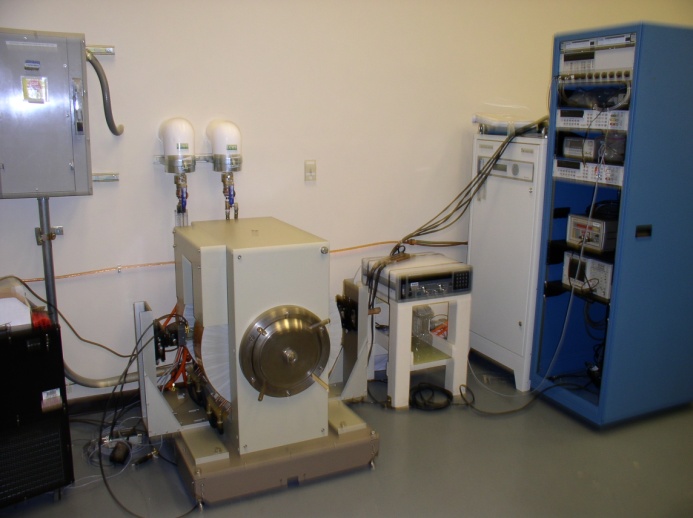 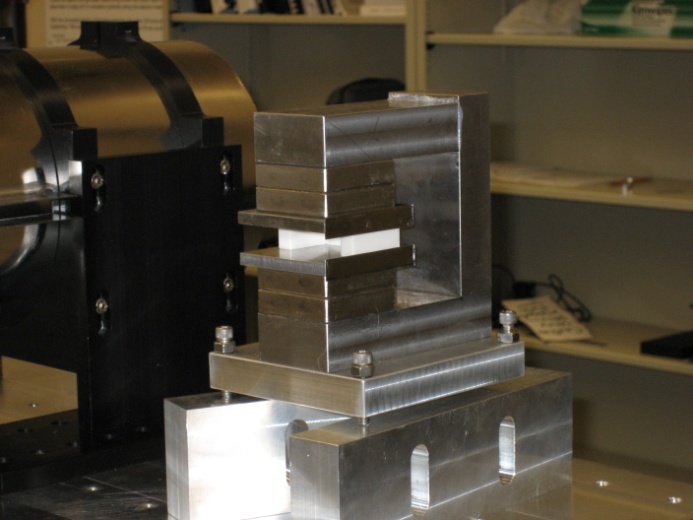 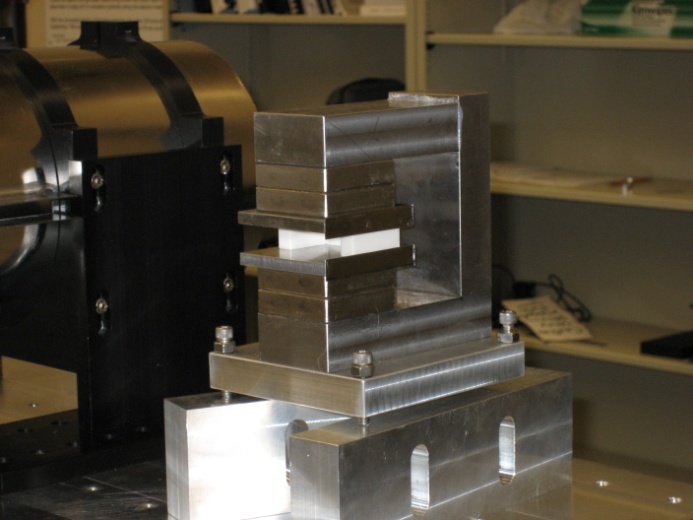 Hall probe measurements begin and end in a zero gauss chamber.
Probe offsets are removed.  The probes are periodically calibrated
with an NMR system.  A reference dipole which accepts an NMR
probe is measured with each undulator to check for probe drift.
Magnetic Measurements At SLAC
IMMW18
Coil Measurements
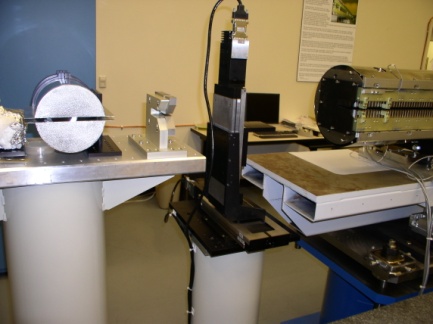 Short coils measure both the horizontal
and vertical field.  The measurements
begin and end in a zero gauss chamber.
The short coils are used to check the hall
probe measurements.
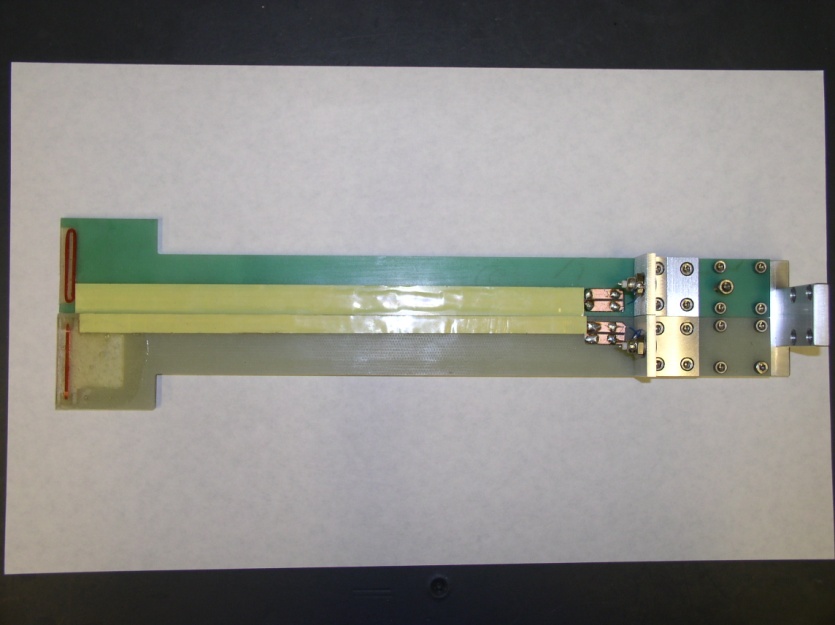 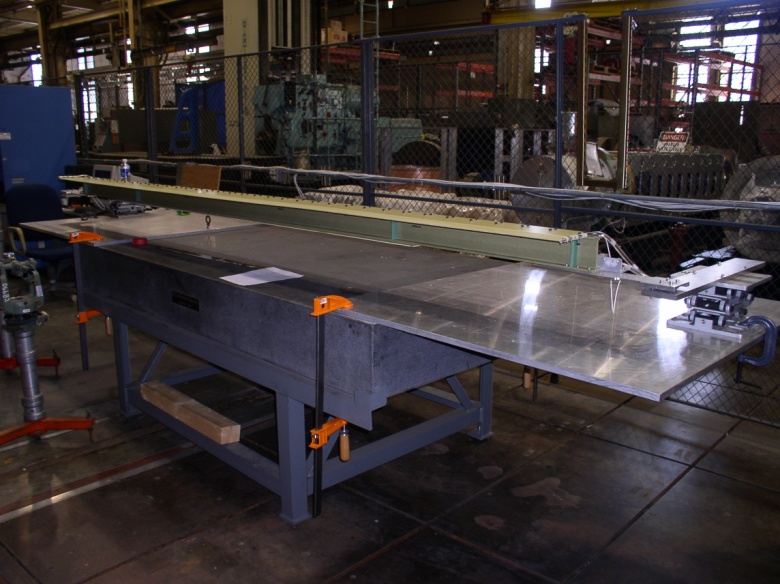 Long coil measurements are used to
determine the field integrals.  Integrator
drift is minimized by the short
measurement time.  The field integrals
are more accurate than those of other
methods.
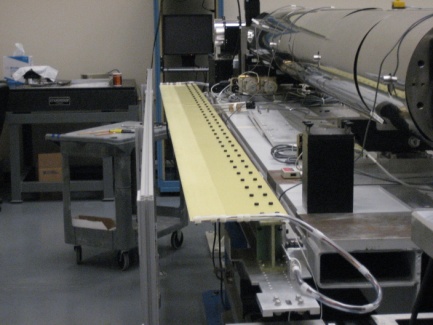 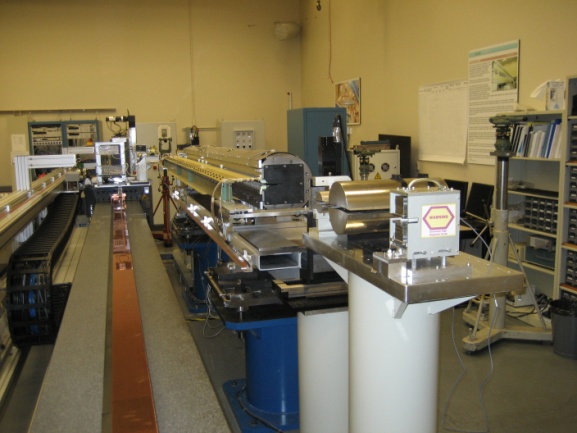 Long coil in use
Magnetic Measurements At SLAC
IMMW18
Align Undulator To Bench
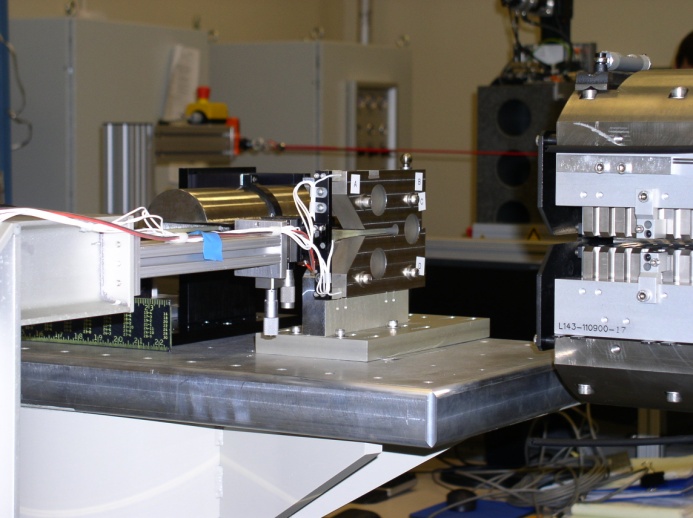 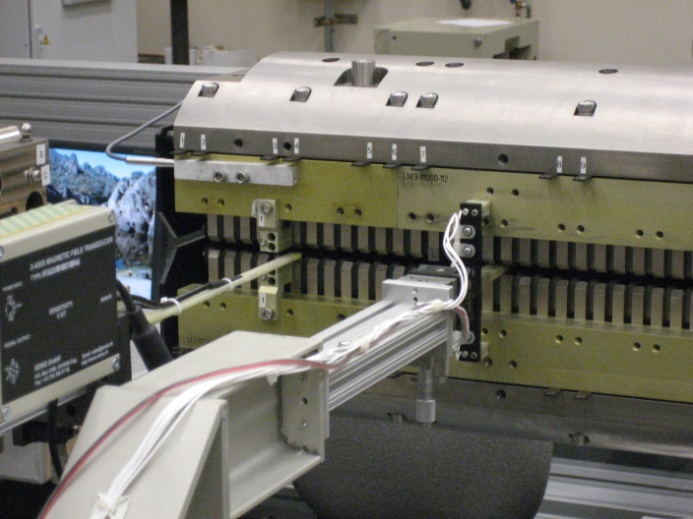 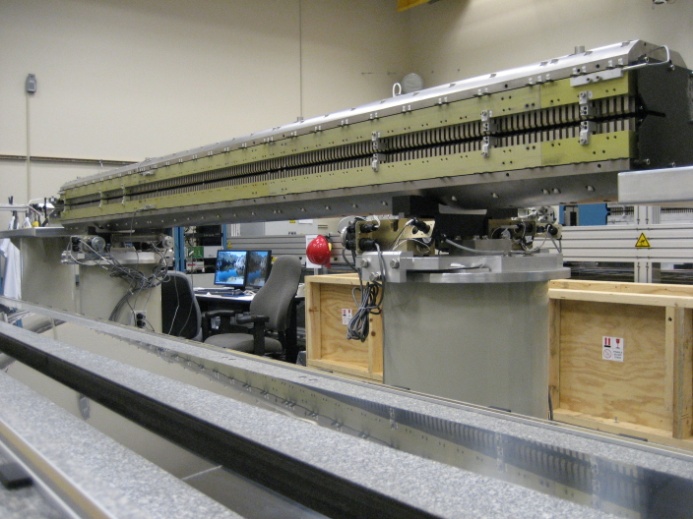 Capacitive sensor measurements
start in a reference pole which 
determines the transverse position
and roll.  Pitch and yaw are set by
making the undulator parallel to the
bench.
Capacitive sensors measure 
undulator position relative
to the bench.
Cam movers move the undulator
parallel to the bench, take out roll,
and move to the proper transverse 
location.
Magnetic Measurements At SLAC
IMMW18
Undulator Shims
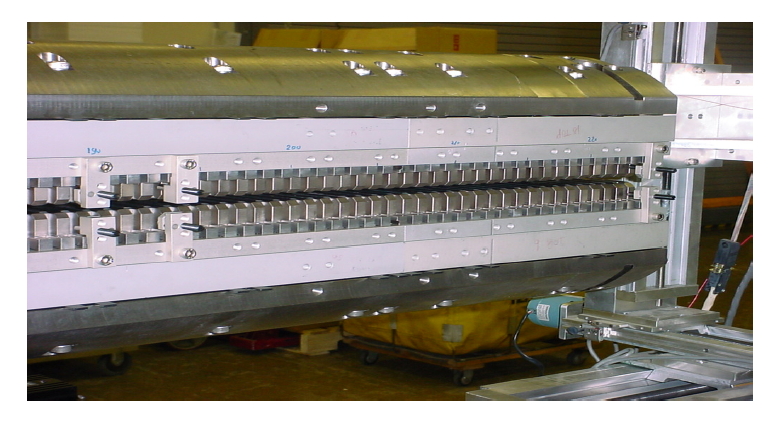 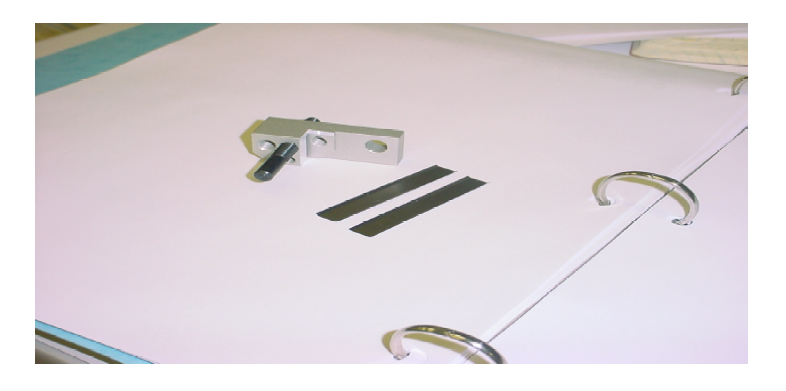 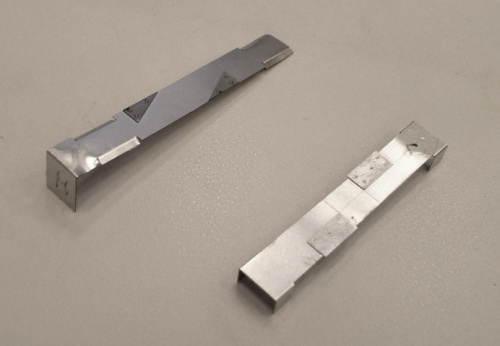 Horizontal trajectory shim
and phase shims.
Horizontal trajectory shims.
Vertical trajectory shims.
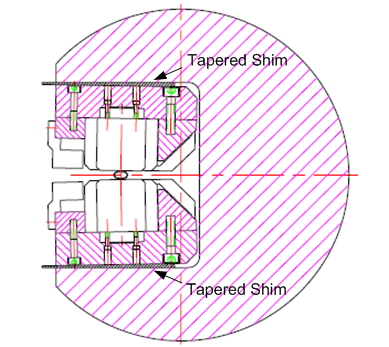 The horizontal trajectory shims weaken a pole, giving the beam a
horizontal kick.  Pole polarity determines the kick direction.

Vertical trajectory shims introduce a small horizontal field component,
giving the beam a vertical kick.

Phase shims weaken two poles, increasing the average forward
velocity of the beam.  This introduces a negative phase shift.

Tapered shims set the cant angle of the poles.  They are used to
adjust the gap in order to set the K value.  Phase adjustments are
also done with these shims.
Tapered shims.
Magnetic Measurements At SLAC
IMMW18
Tuning Automation
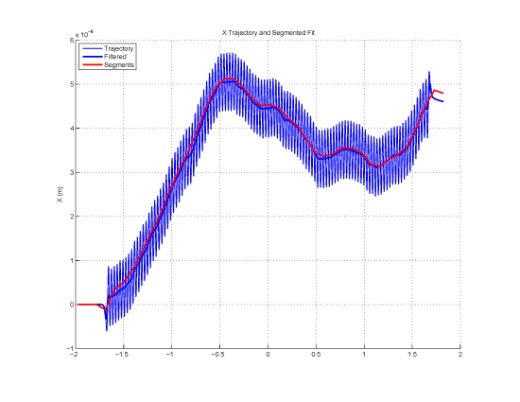 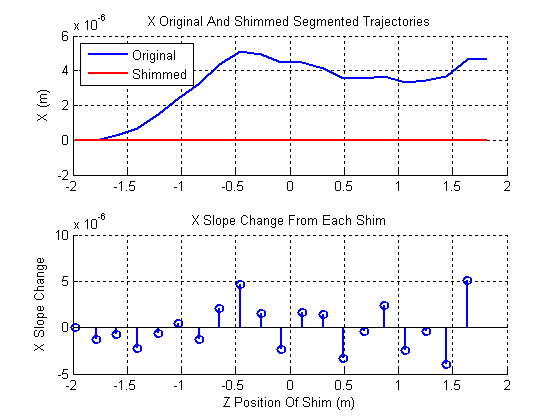 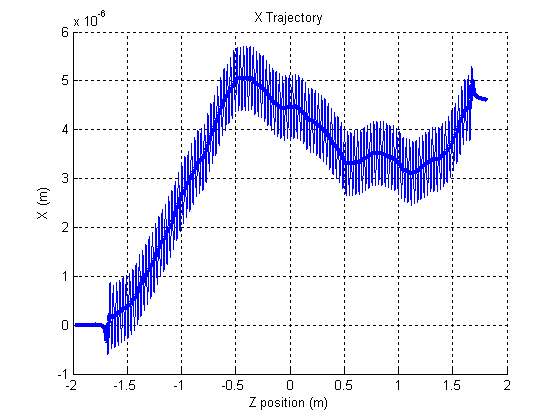 One shim per segment calculated to
make the segments into a straight line
Line segments fit to
the trajectory
Measured x-trajectory
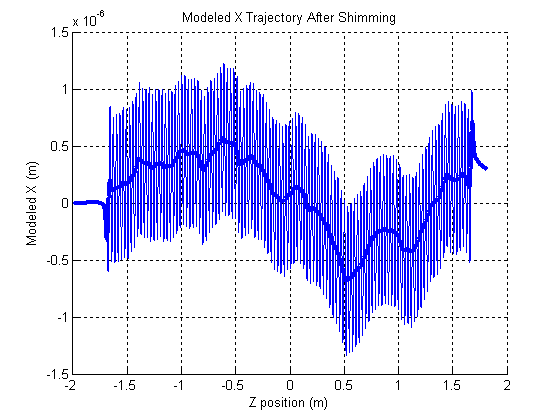 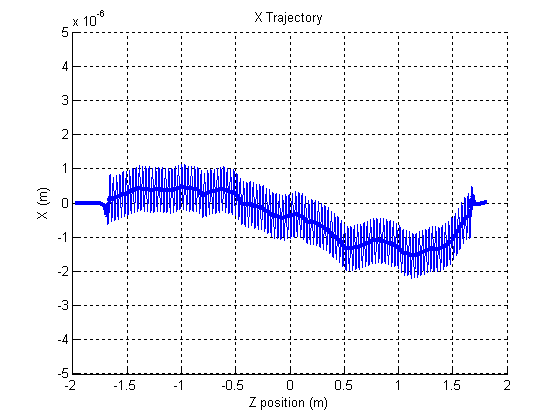 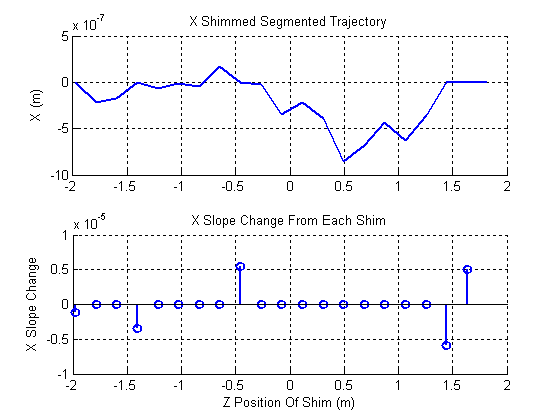 Trajectory measured
after shims were applied
Trajectory modeled with
shims applied
Shims combined to
reduce their number
A number of straight line segments are fit to the measured trajectory.  The slope change for each segment
is calculated which makes the segments into a straight line.  Shim strengths are calculated from the slope
changes.  Shims are combined to reduce their number, resulting in a trajectory which is no longer ideal, but
it exceeds the tolerances.  The trajectory with the added shims is modeled.  The shims are added and the
corrected trajectory is measured.
Magnetic Measurements At SLAC
IMMW18
Fiducialization
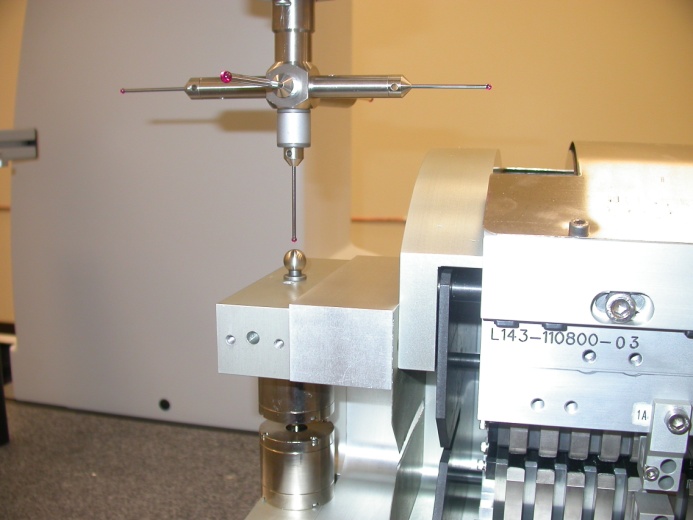 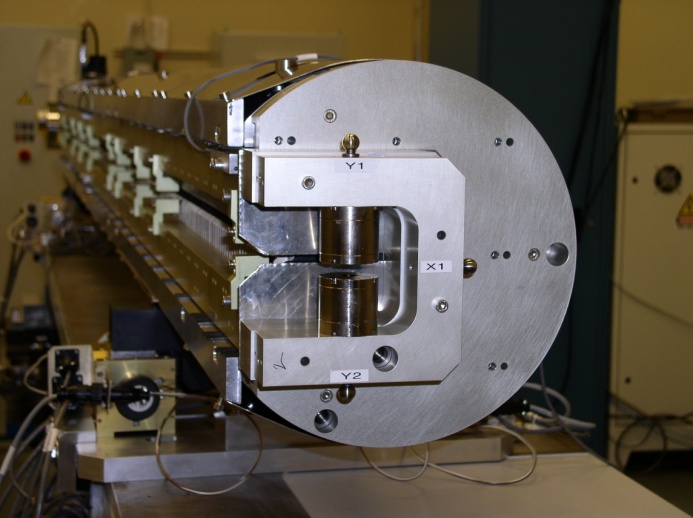 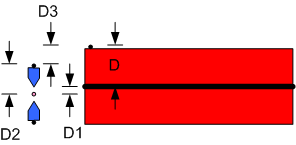 Pointed magnets with same sign poles are added to the ends of the undulator.  These magnets have a well
defined zero field point in the center.  The distance from the measurement axis to the zero field point is
determined.  A calibration gives the distance from the zero field point to tooling balls on the pointed magnet
fixture.  The distance from the tooling balls on the pointed magnet fixture to tooling balls on the undulator is
measured with a coordinate measuring machine.
Magnetic Measurements At SLAC
IMMW18
Undulator Quadrupoles
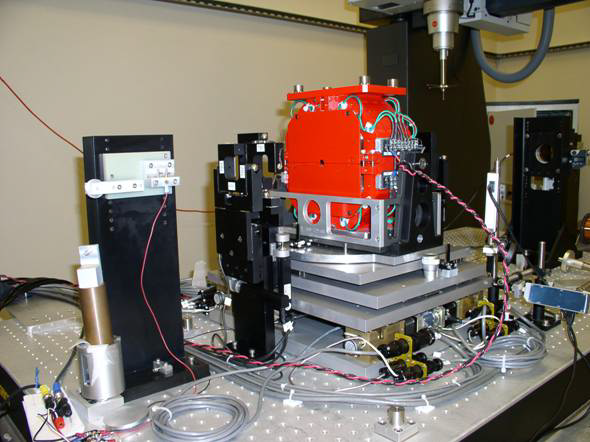 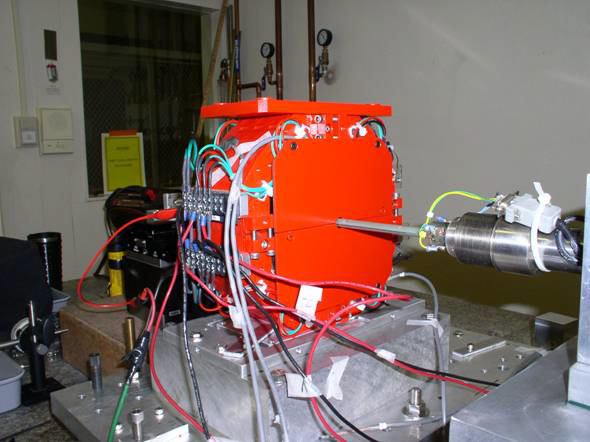 Magnetic Center
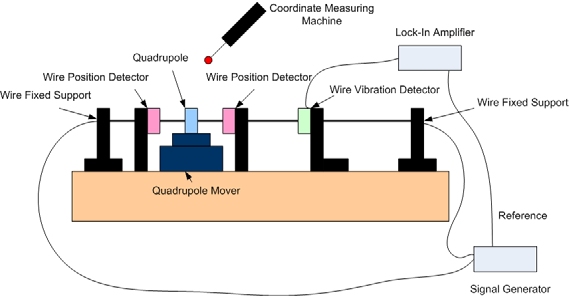 Field Quality
Magnetic Measurements At SLAC
IMMW18